7
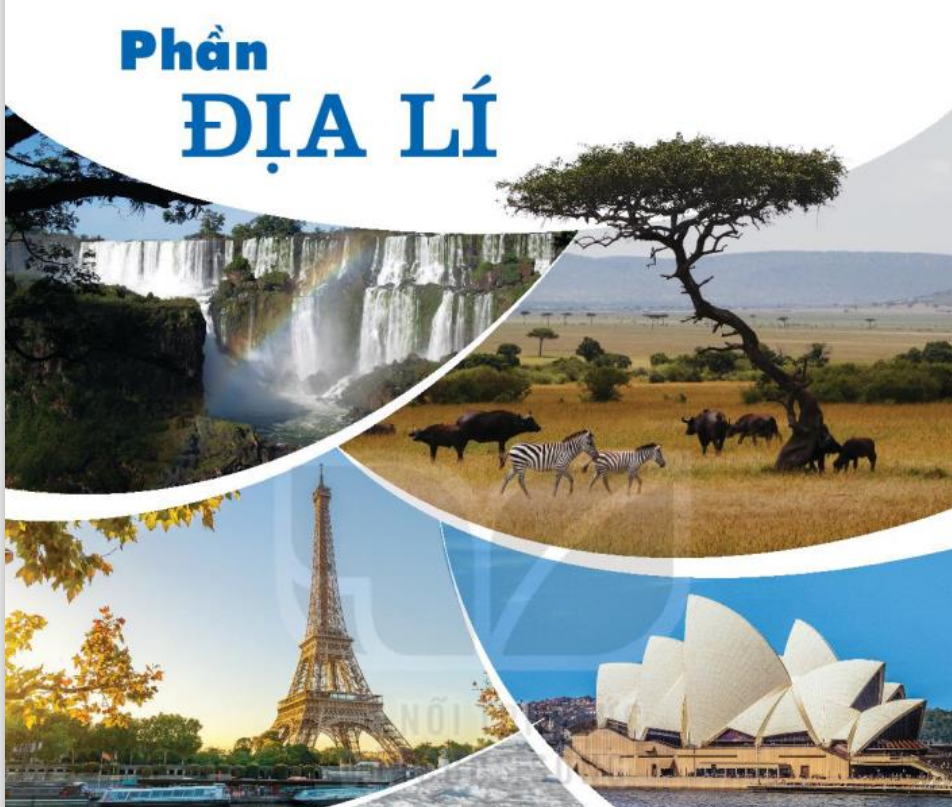 [Speaker Notes: Tác giả biên soạn: :Lê Thị Chinh: Zalo: 0982276629. Fb:https://www.facebook.com/ti.gon.566. Nhóm chia sẻ tài liệu:https://www.facebook.com/groups/1448467355535530. Mong nhận được sự phản hồi,góp ý từ quý thầy cô để bộ giáo án được hoàn thiện. Trân trọng!]
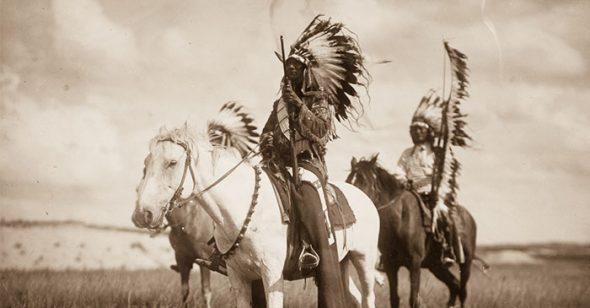 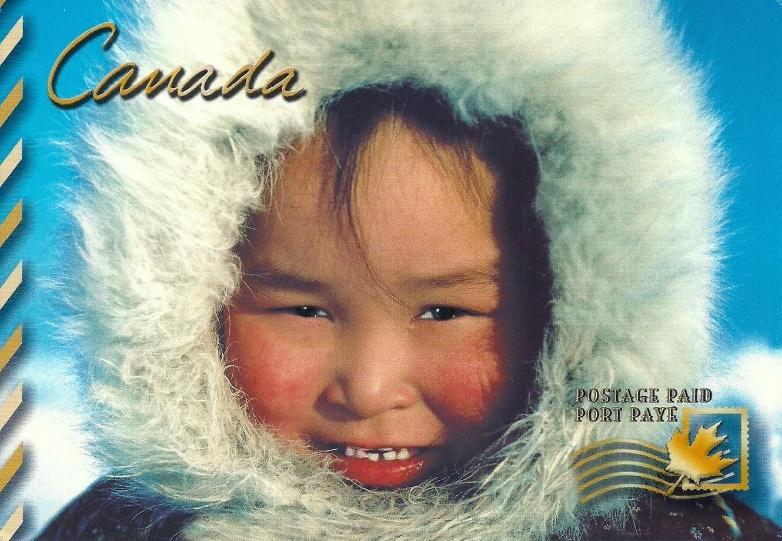 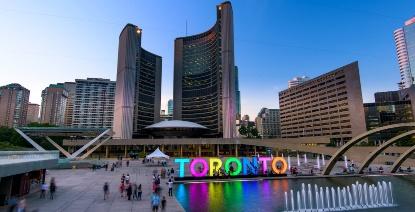 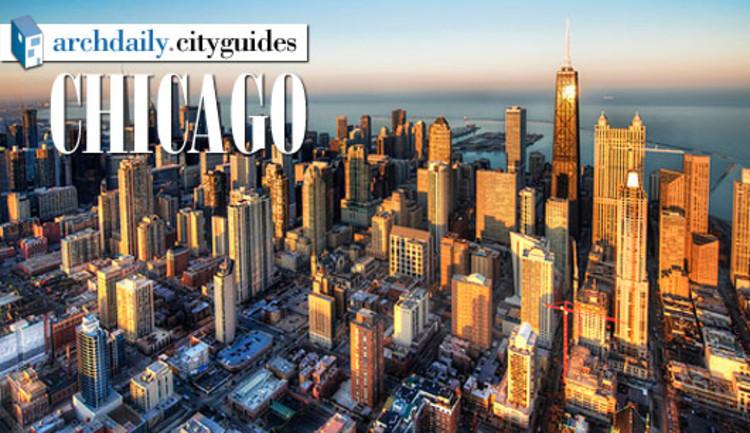 BÀI 15. ĐẶC ĐIỂM DÂN CƯ, XÃ HỘI. PHƯƠNG THỨC KHAI THÁC TỰ NHIÊN BỀN VỮNG Ở BẮC MỸ
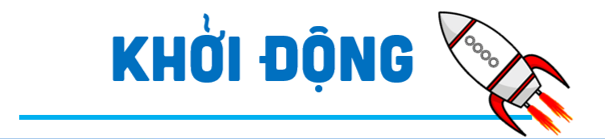 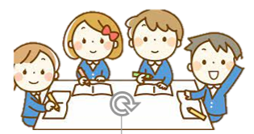 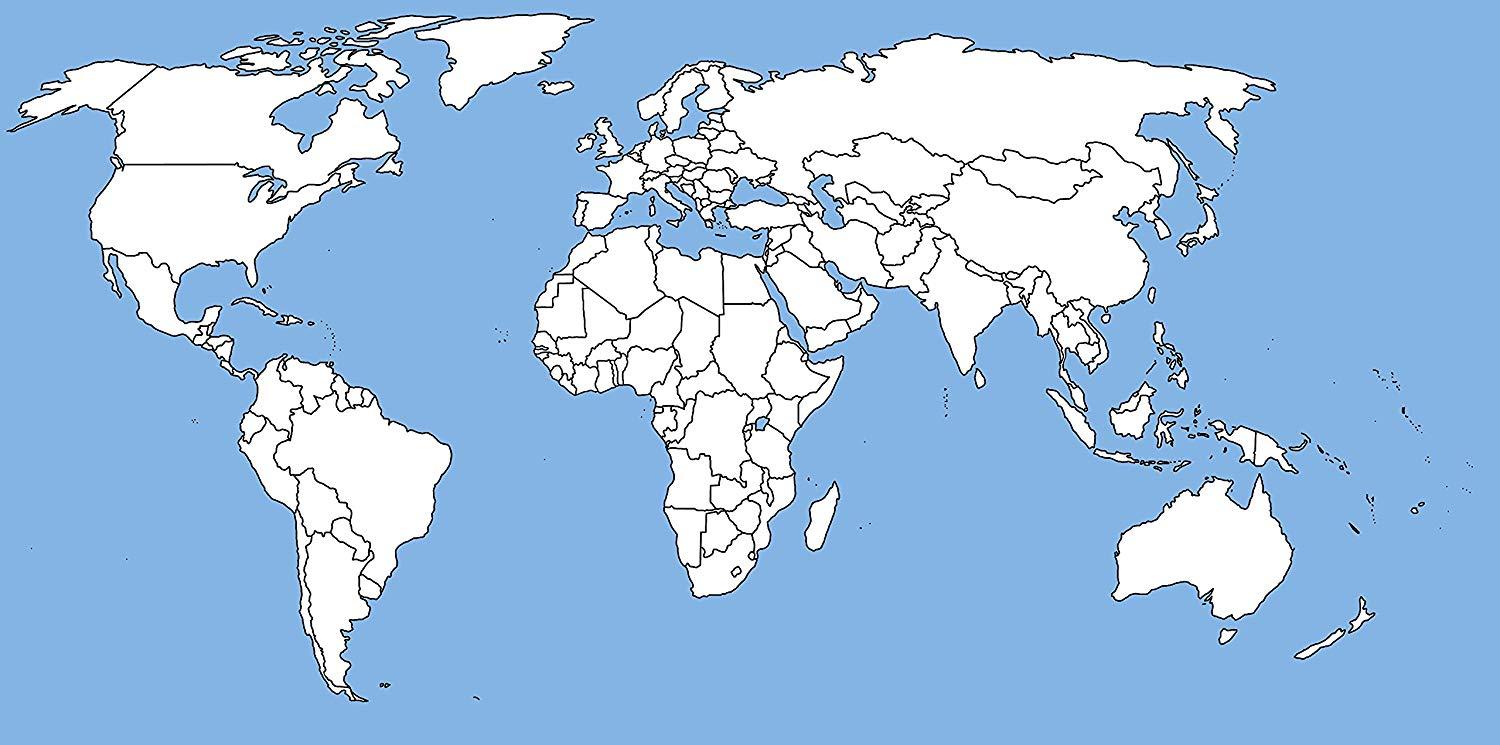 Nhóm 4-5 HS
-Tô màu vào các quốc gia thuộc Bắc Mỹ
- Điền tên  các quốc gia đó vào bản đồ
Thời gian: 2 phút
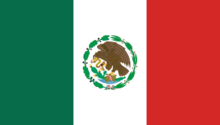 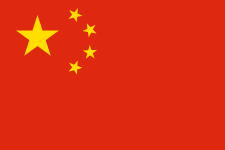 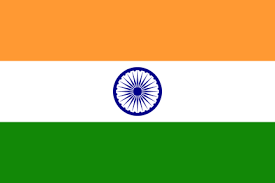 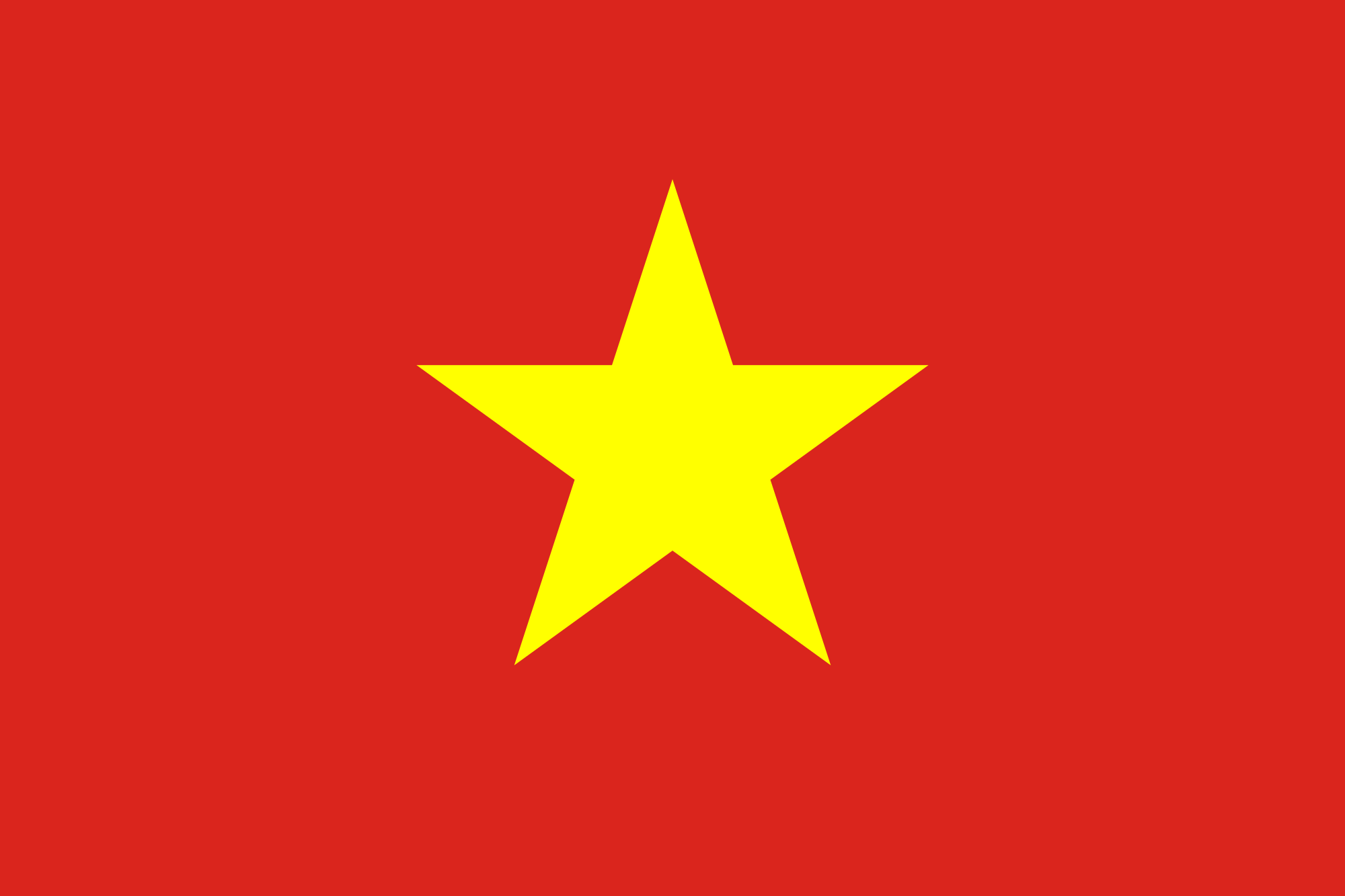 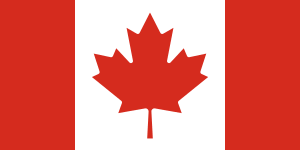 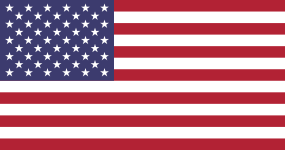 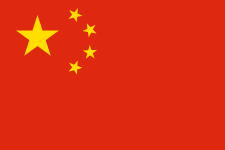 Trung Quốc
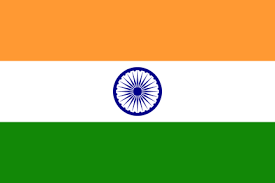 Ấn Độ
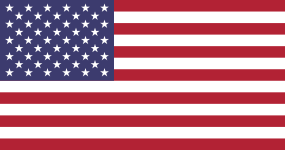 Hoa Kì
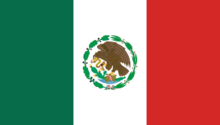 Mê-hi-cô
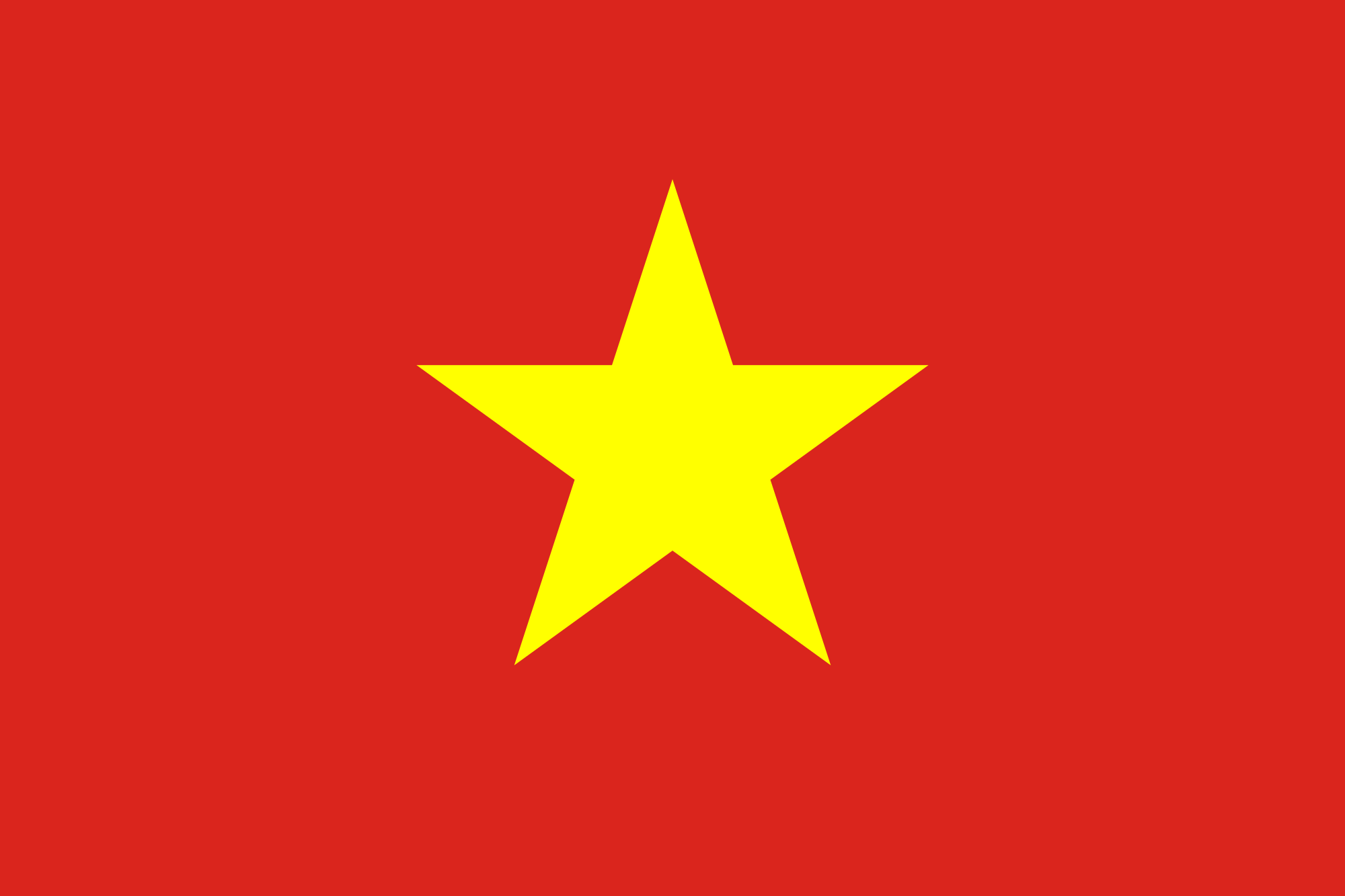 Việt Nam
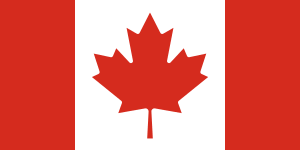 Ca – na - đa
[Speaker Notes: Điền tên các quốc gia tương ứng]
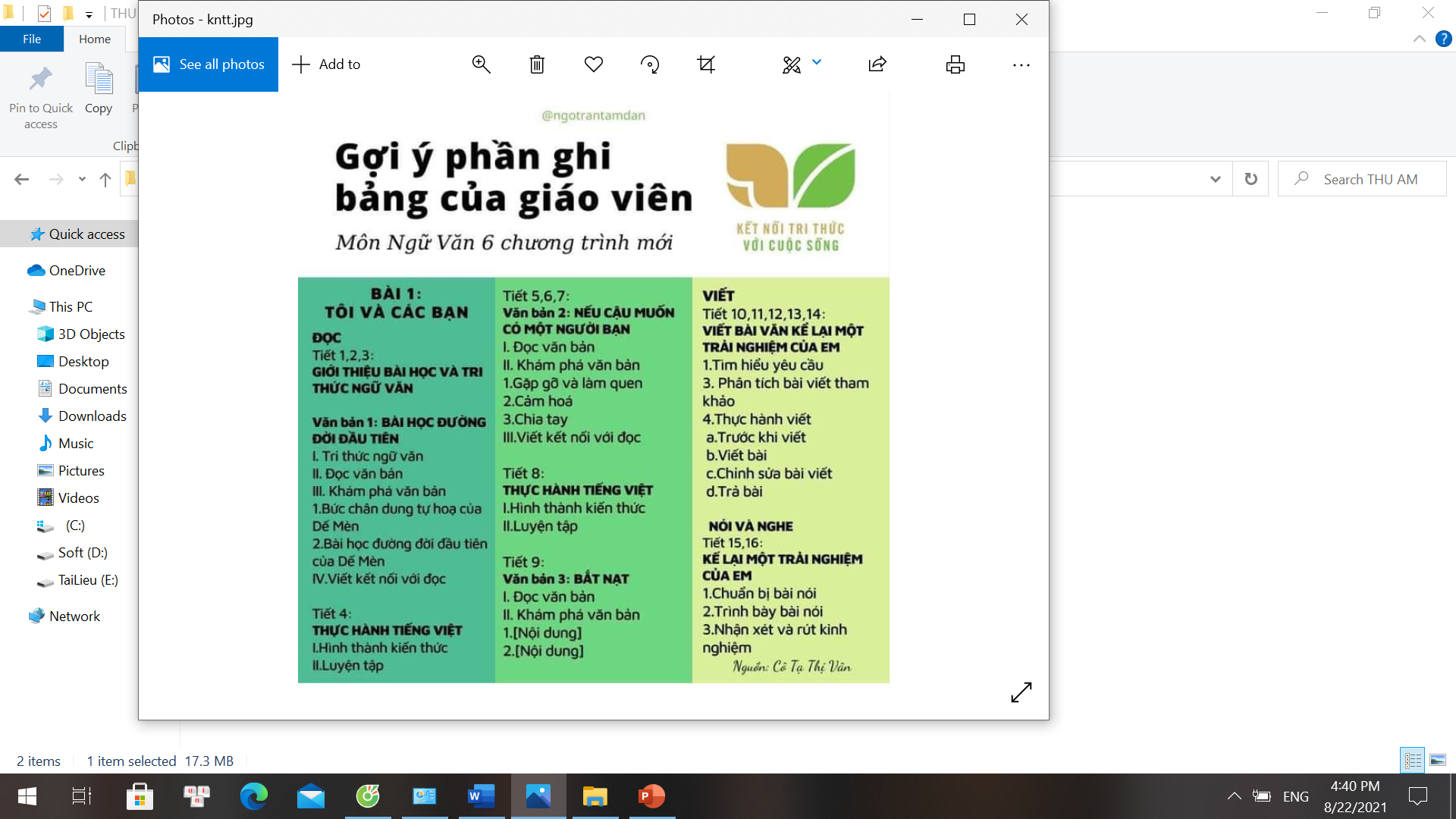 1
Đặc điểm dân cư, xã hội
2
Các trung tâm kinh tế quan trọng
Phương thức con người khai thác tự nhiên bền vững ở Bắc Mĩ
3
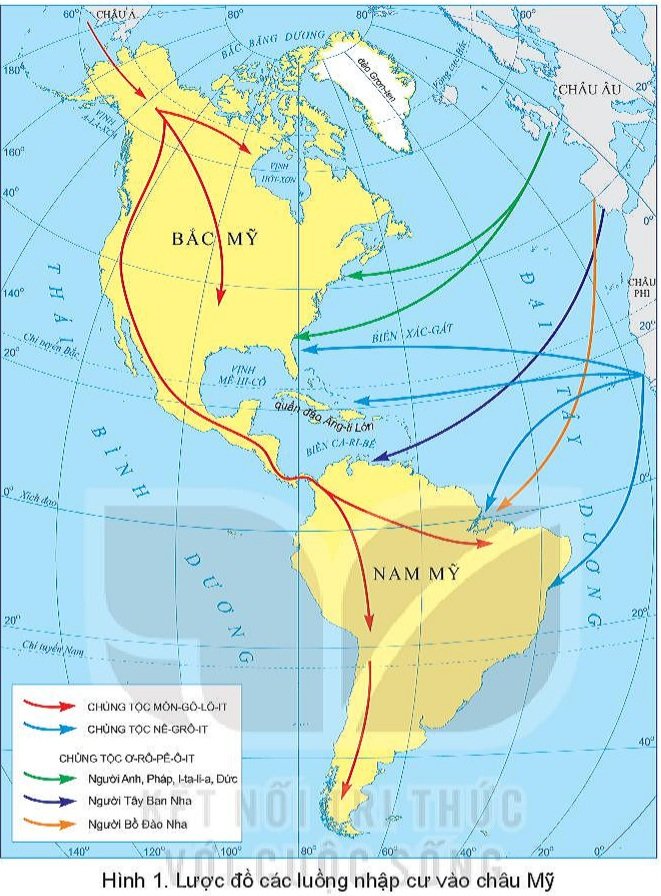 Đặc điểm dân cư, xã hội
1
AI NHANH HƠN
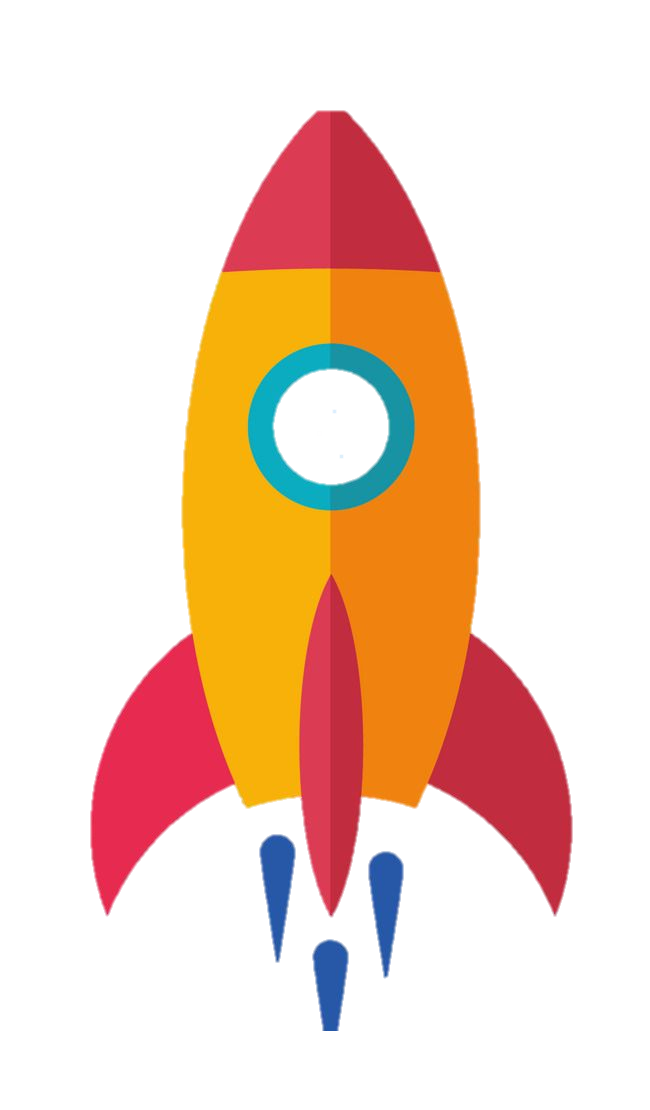 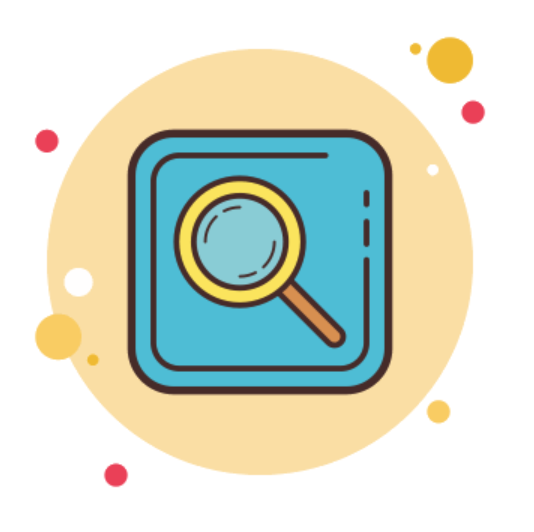 Dựa vào hình 1 và thông tin trong mục a, hãy nêu đặc điểm nhập cư và chủng tộc ở Bắc Mỹ?
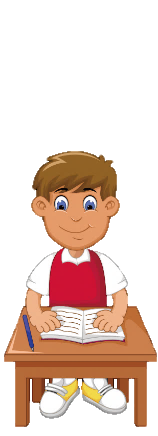 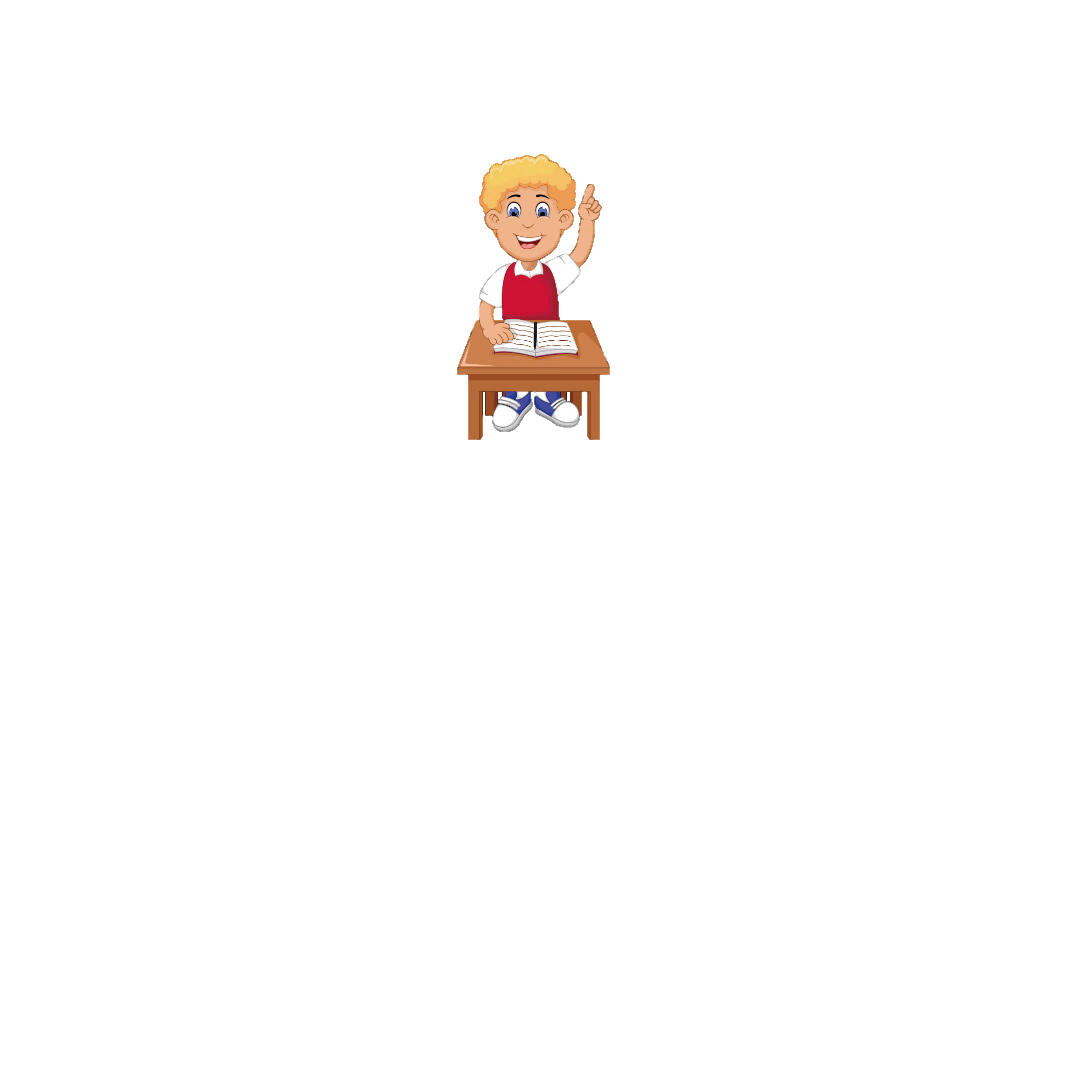 HĐ: Cặp đôi
Thời gian ( 3 phút)
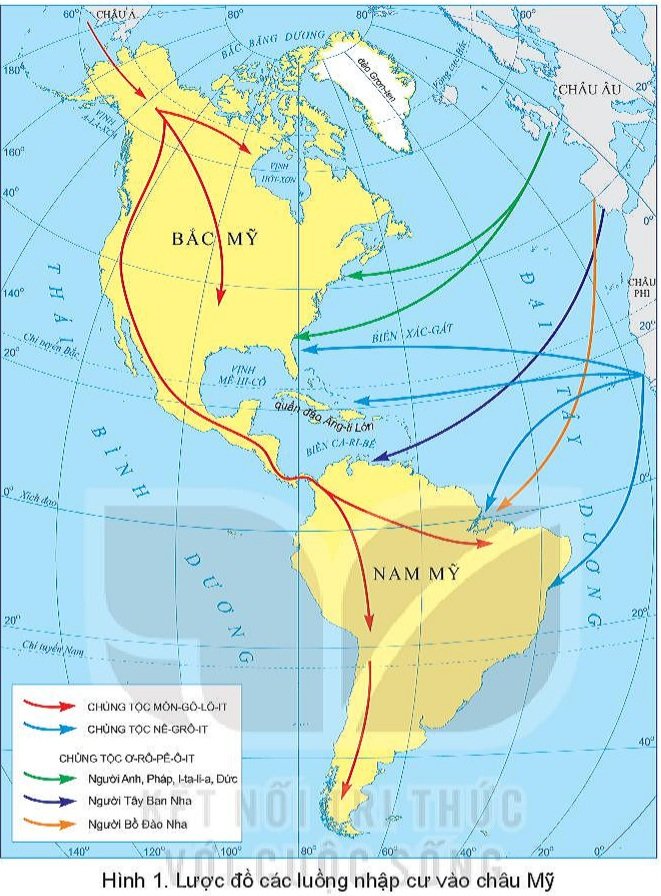 Đặc điểm dân cư, xã hội
1
Đặc điểm nhập cư:
+ Con người cư trú trên lãnh thổ Bắc Mỹ cách đây khoảng 20 - 30 nghìn năm (Người Anh-điêng và E-xki-mô di cư từ châu Á sang).
+ Sau cuộc phát kiến ra châu Mỹ năm 1492, người châu Âu di cư sang ngày càng nhiều, người da đen từ châu Phi bị bắt sang làm nô lệ.
+ Sau Chiến tranh thế giới thứ 2, xuất hiện các đợt di dân từ nhiều khu vực trên thế giới vào Bắc Mỹ.
Những người nhập cư Việt Nam tại Hoa Kỳ đã phát triển trở thành một trong những nhóm cư dân lớn nhất của đất nước này
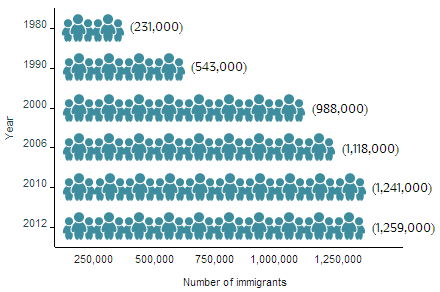 Dân số người Việt Nam nhập cư tại Hoa Kỳ
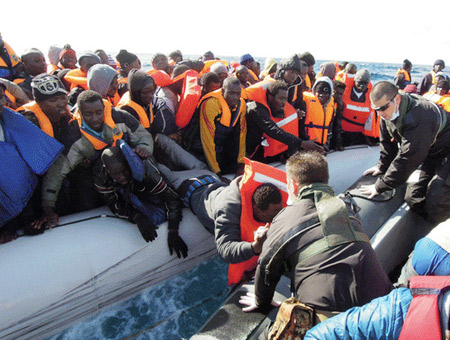 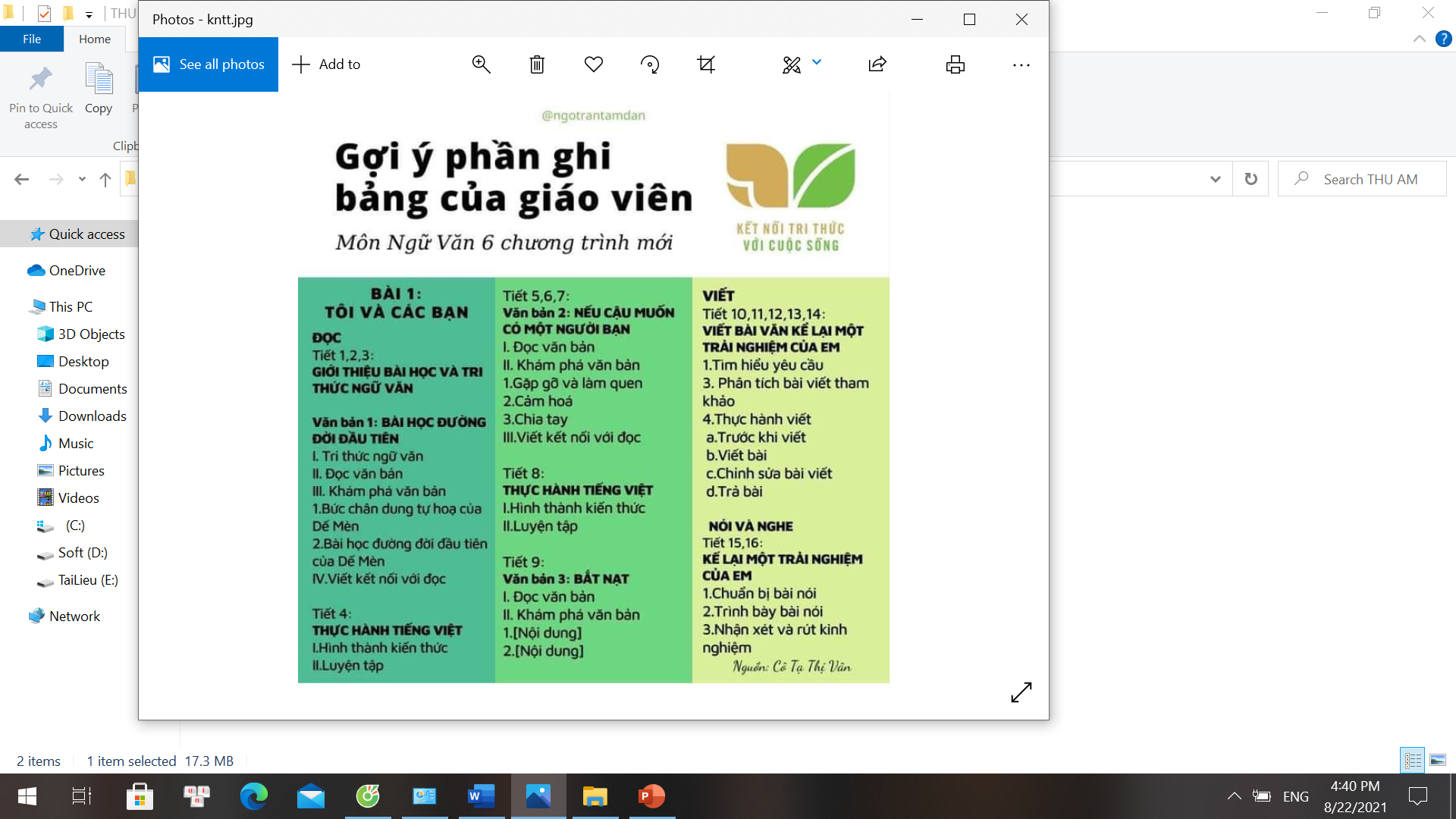 Người da đen  châu Phi di cư bất hợp pháp vào Hoa Kì
Theo số liệu của tổ chức di trú thế giới, hàng năm có khoảng, 45,1 triệu người nhập cư trái phép vào Bắc Mỹ...
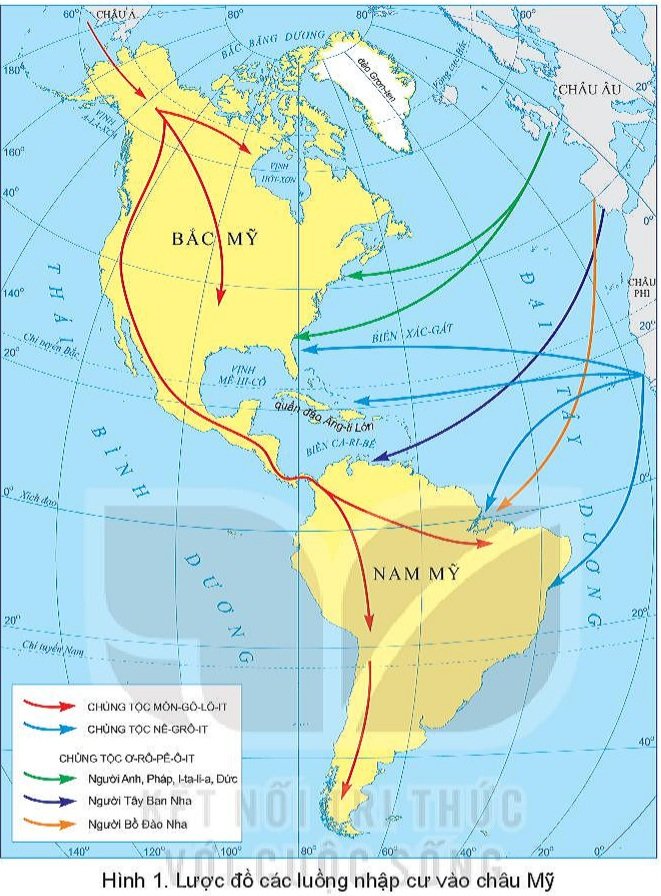 Đặc điểm dân cư, xã hội
1
Đặc điểm chủng tộc:
- Chủng tộc ở Bắc Mỹ: đa dạng (do lịch sử nhập cư), bao gồm các chủng tộc:
+ Môn-gô-lô-it nguồn gốc từ châu Á.
+ Nê-grô-it từ châu Phi.
+ Ơ-rô-pê-ô-it từ châu Âu.
[Speaker Notes: Làm cho thành phần dân cư đa dạng và nhiều chủng tộc, trong đó người lai chiếm số lượng đông của các quốc gia Nam Mỹ]
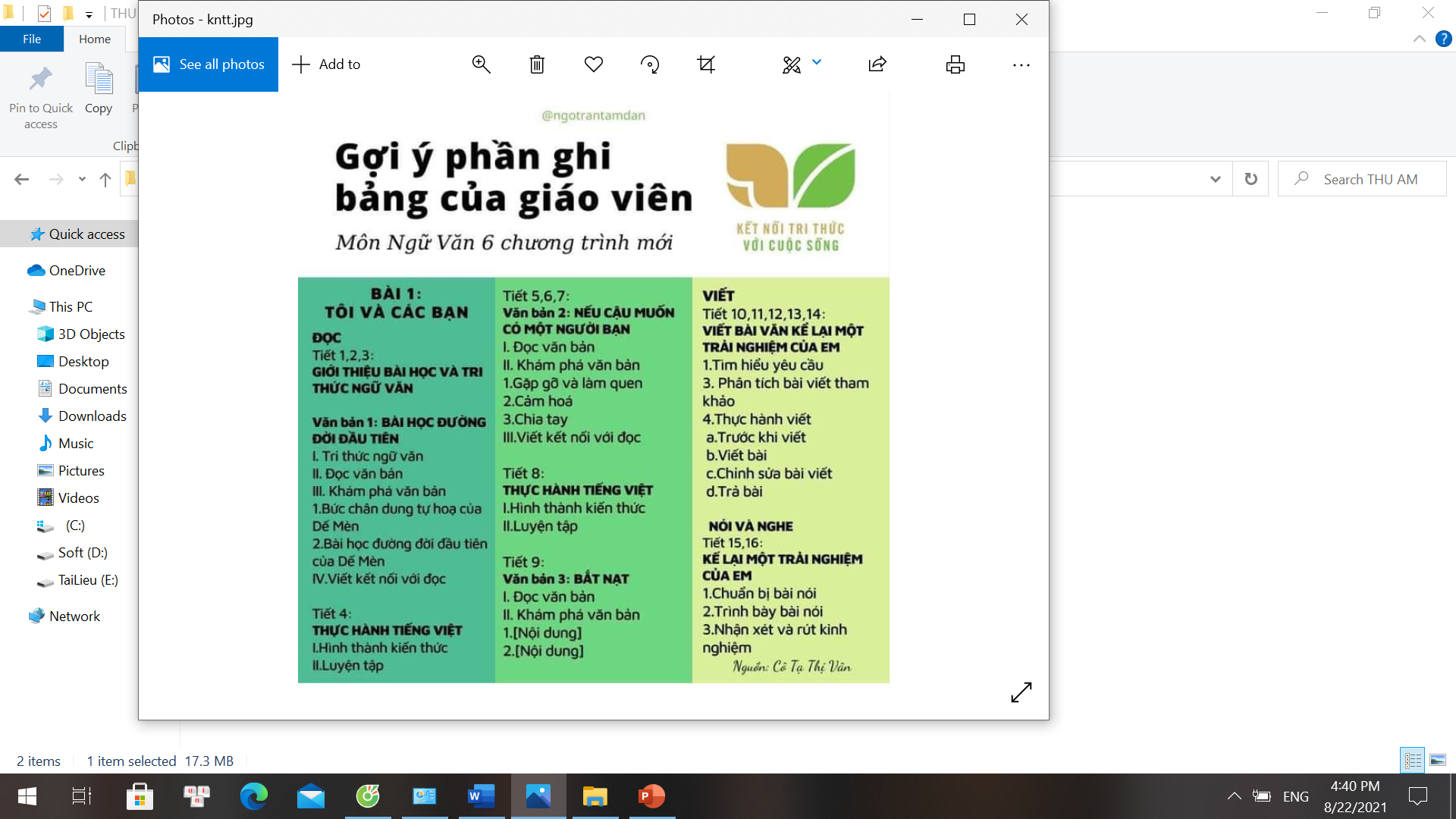 Đặc điểm dân cư, xã hội
1
a. Vấn đề nhập cư và chủng tộc
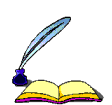 + Trước thế kỉ XVI: có người Anh-điêng và người Ex-ki-mô thuộc chủng tộc Môn-gô-lôit.
+ Từ thế kỉ XVI có thêm chủng tộc Ơ-rô-pê-ô-it, Nê-grô-it. Các chủng tộc đã hòa huyết với nhau tạo nên thành phần người lai.
NHÓM 1,3: Các luồng nhập cư đem lại những thuận lợi gì cho Bắc Mỹ?
Thử tài
của em
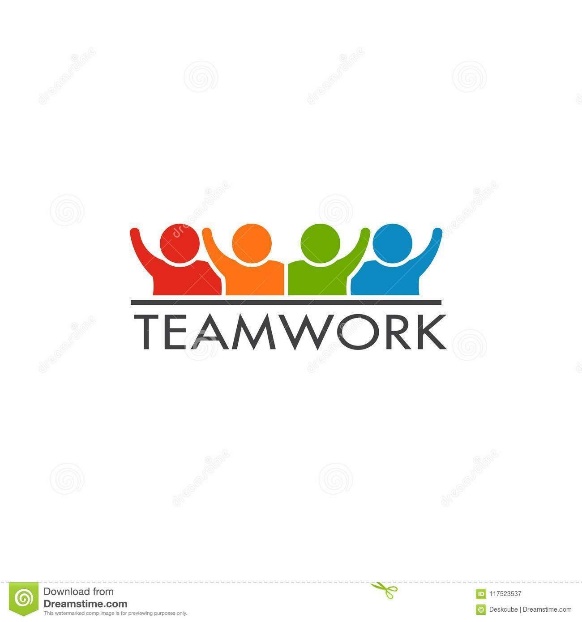 NHÓM 2,4: Các luồng nhập cư đem lại những khó khăn gì cho Bắc Mỹ?
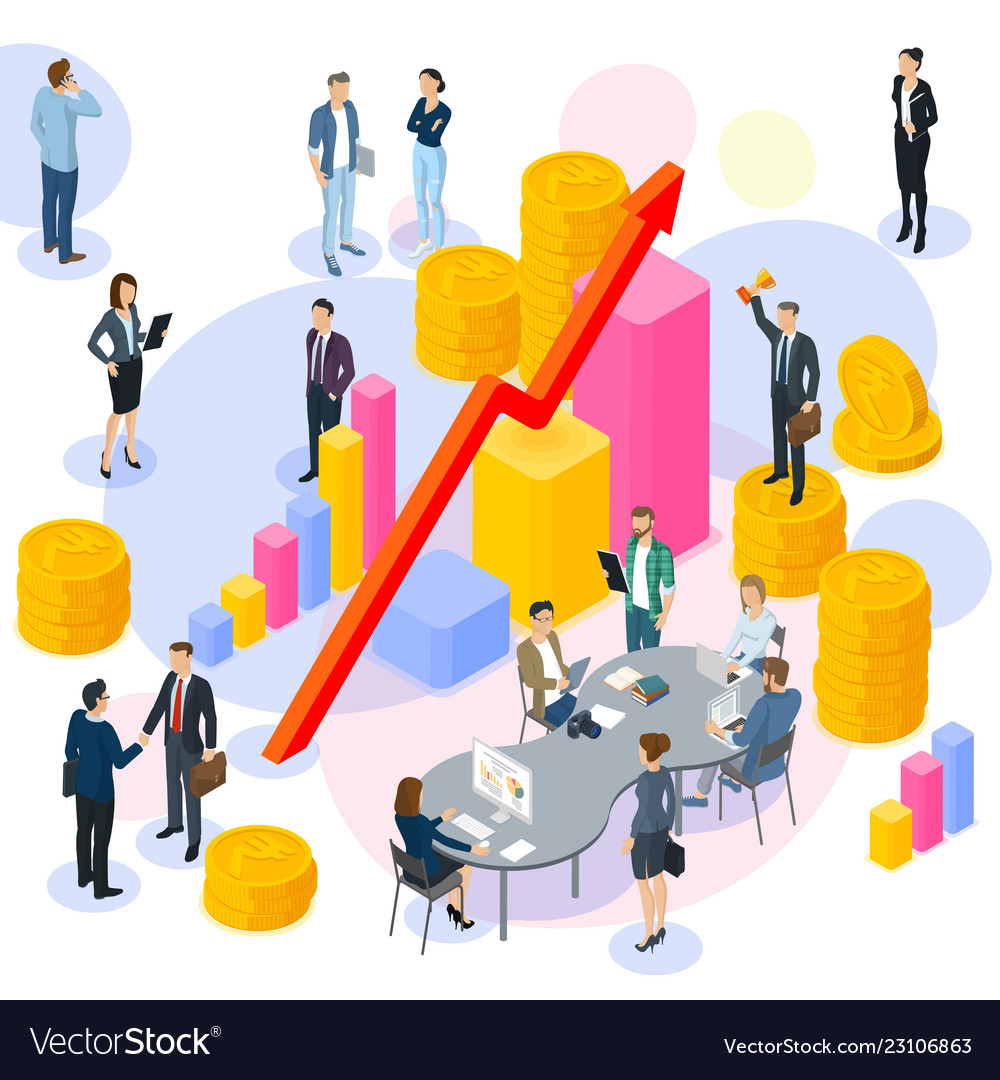 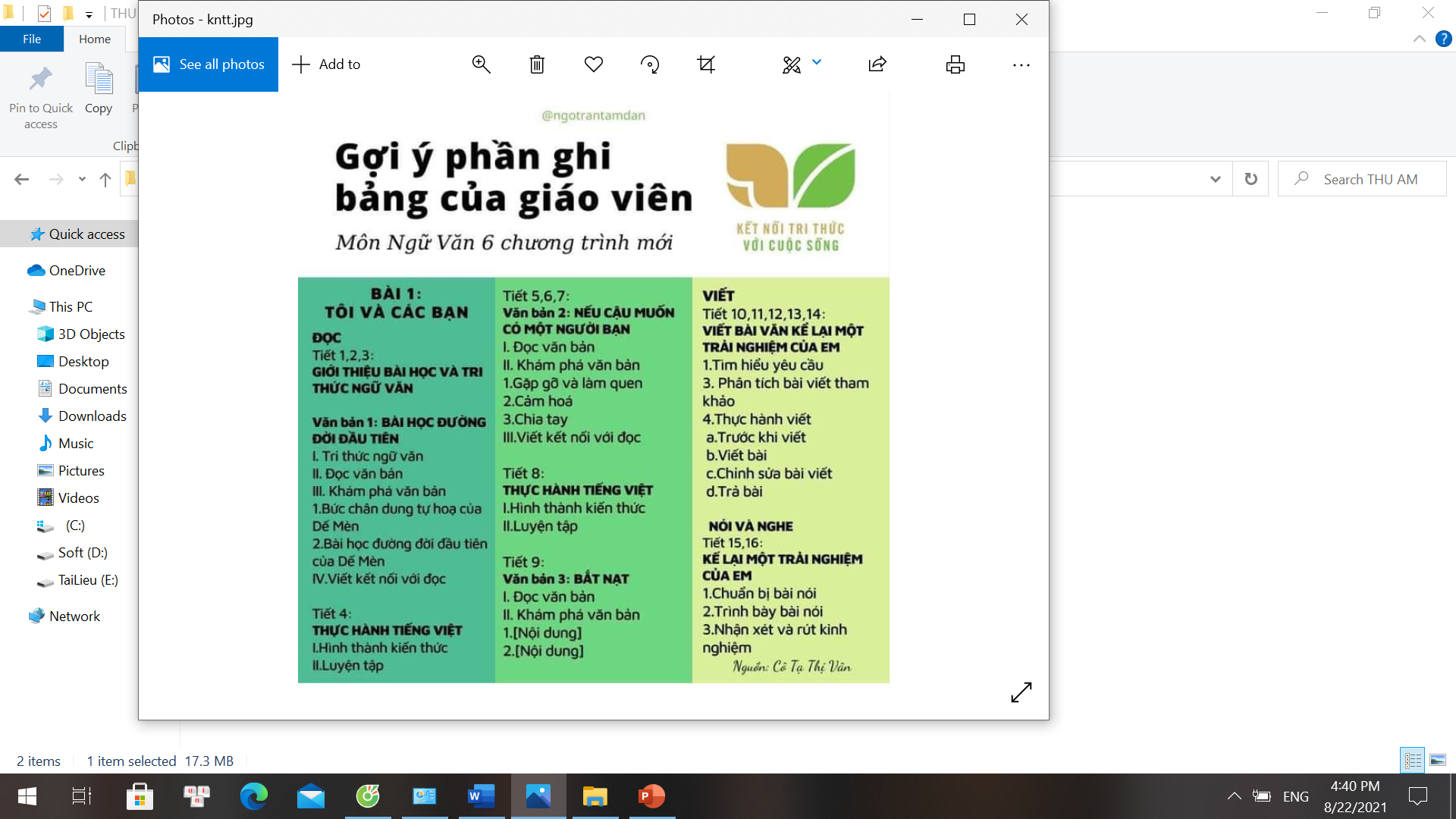 Thuận lợi
Nguồn lao động
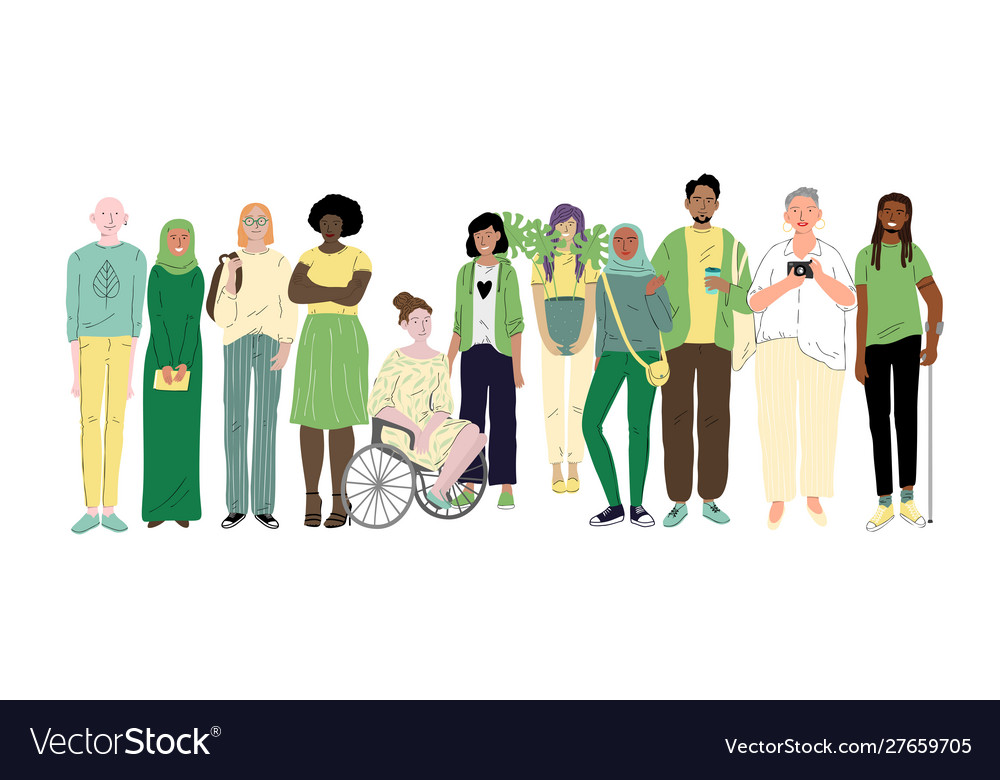 Sự đa dạng, phong phú về văn hóa
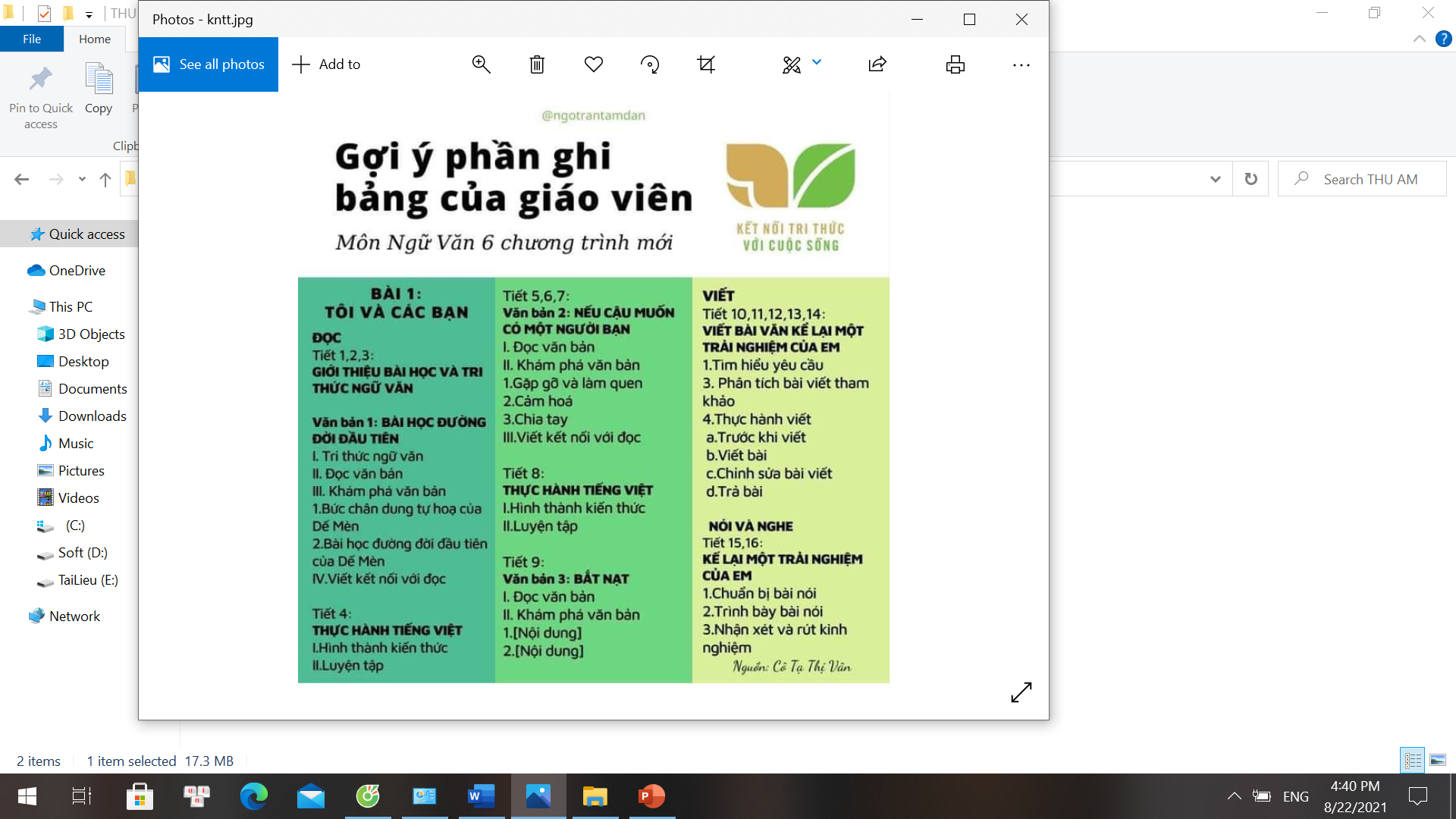 Khó khăn
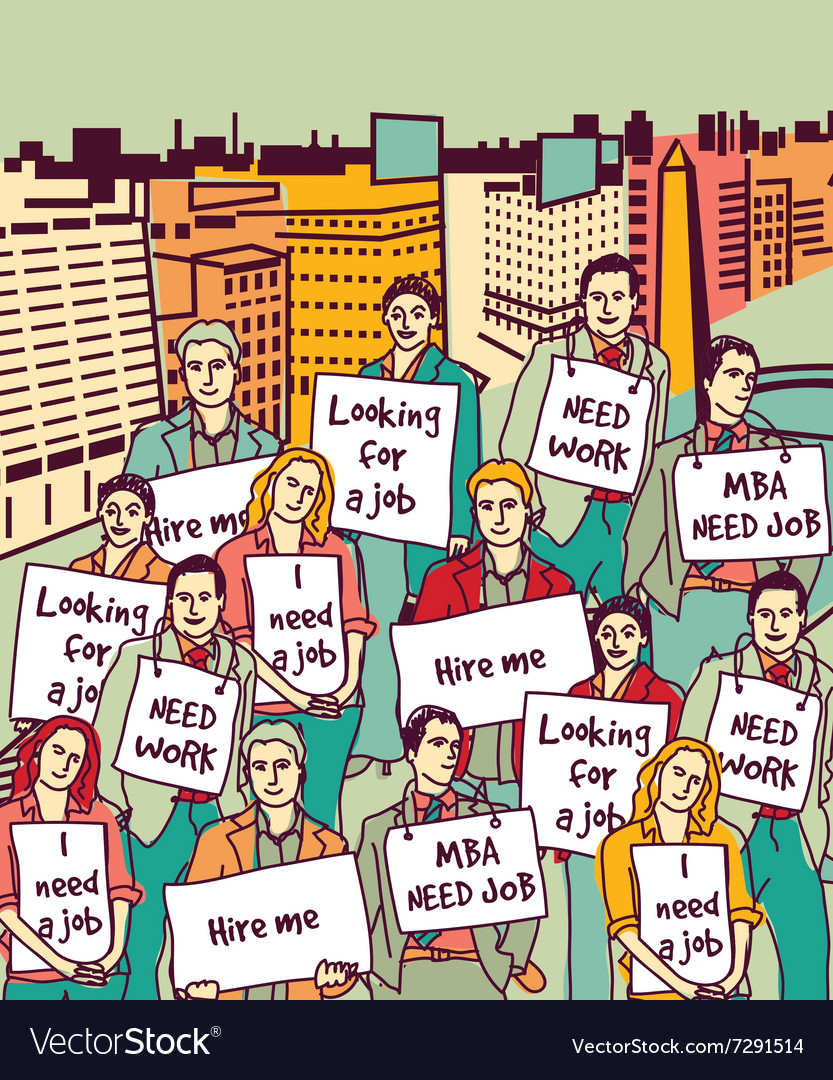 Thất nghiệp,thiếu việc làm
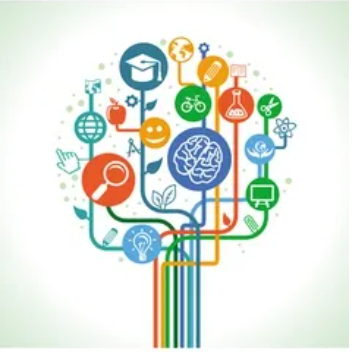 Gia tăng chi phí cho các dịch vụ giáo dục,y tế, điều kiện sống
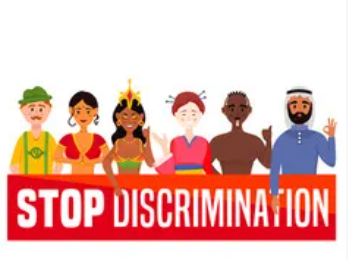 Bất đồng văn hóa và nạn phân biệt chủng tộc
b. Vấn đề đô thị hóa
AI NHANH HƠN
Dựa vào thông tin mục b và bảng số liệu sau, hãy trình bày đặc điểm đô thị hóa ở Bắc Mỹ.
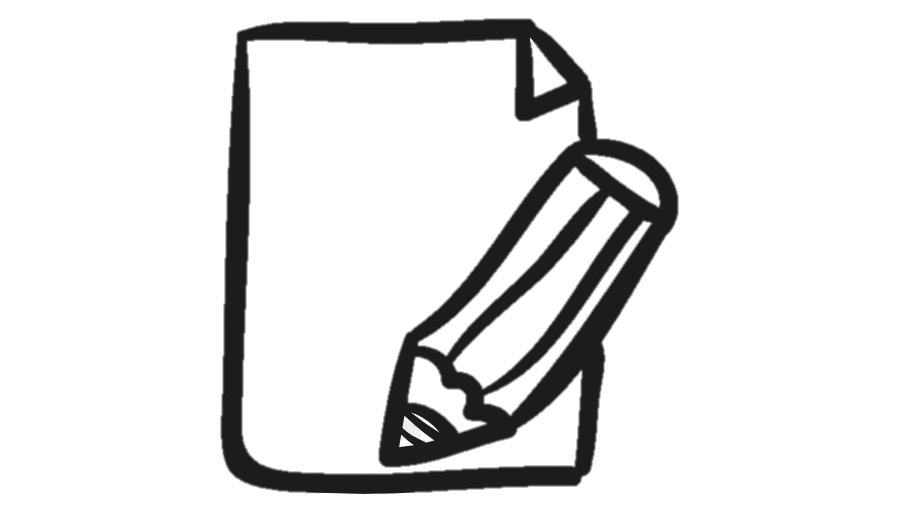 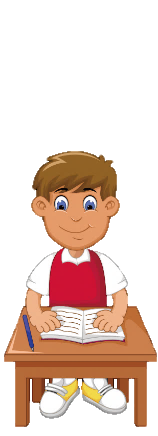 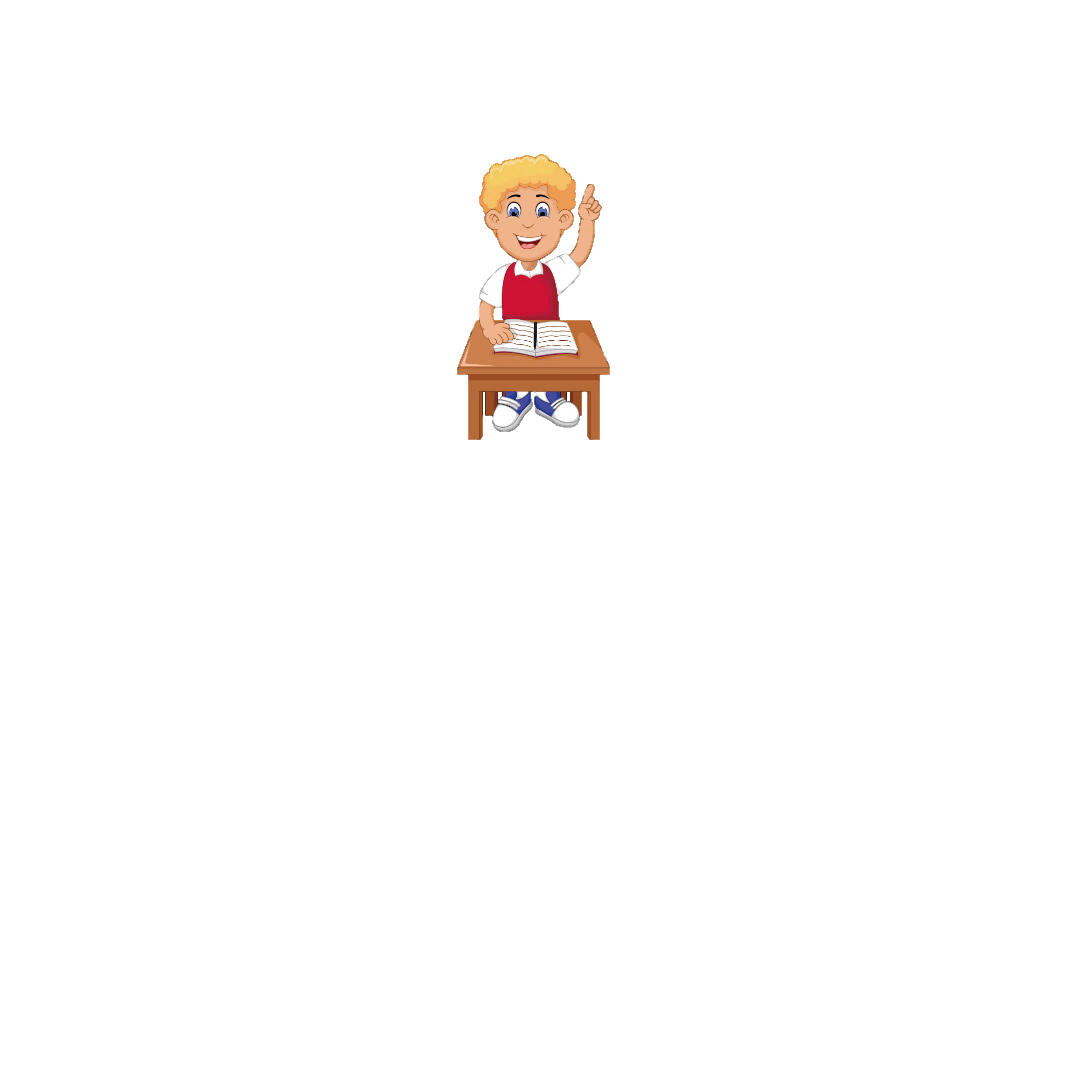 2 phút
Cá nhân ghi ý kiến ra giấy NOTE
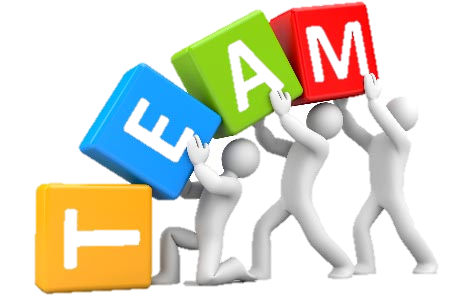 Chia sẻ với bạn về ý kiến của cá nhân
1 phút
TỈ LỆ DÂN ĐÔ THỊ Ở BẮC MỸ VÀ MỘT SỐ CHÂU LỤC TRÊN THẾ GIỚI NĂM 2020
b. Vấn đề đô thị hóa
AI NHANH HƠN
Dựa vào thông tin SGK, bảng số liệu trang 146, các em hãy trao đổi và hoàn thành thông tin phiếu học tập sau
PHIẾU HỌC TẬP
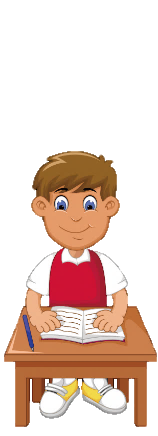 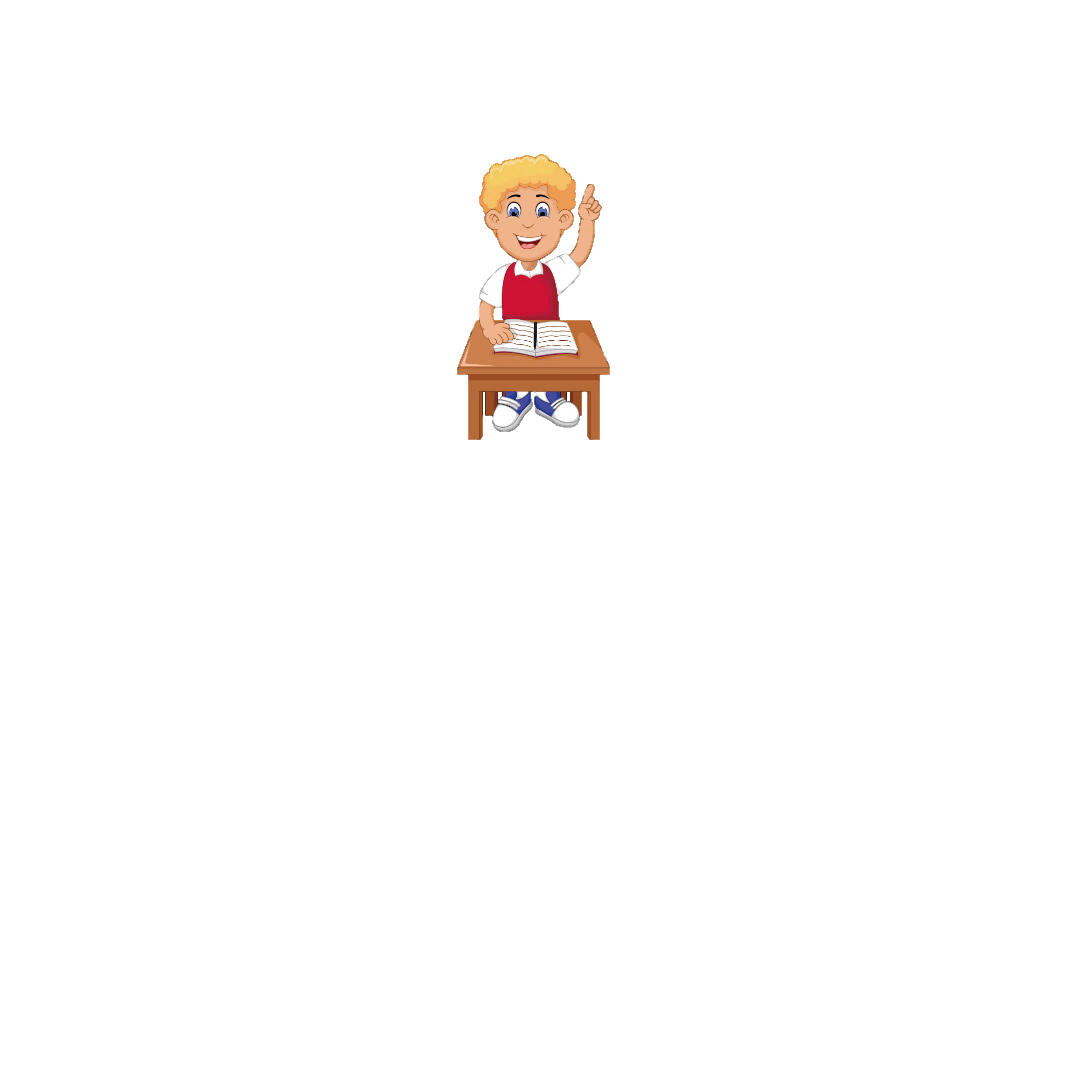 b. Vấn đề đô thị hóa
TỈ LỆ DÂN ĐÔ THỊ Ở BẮC MỸ VÀ MỘT SỐ CHÂU LỤC TRÊN THẾ GIỚI NĂM 2020
-Tỉ lệ dân đô thị ở Bắc Mỹ cao nhất so với các châu lục khác trên thế giới.
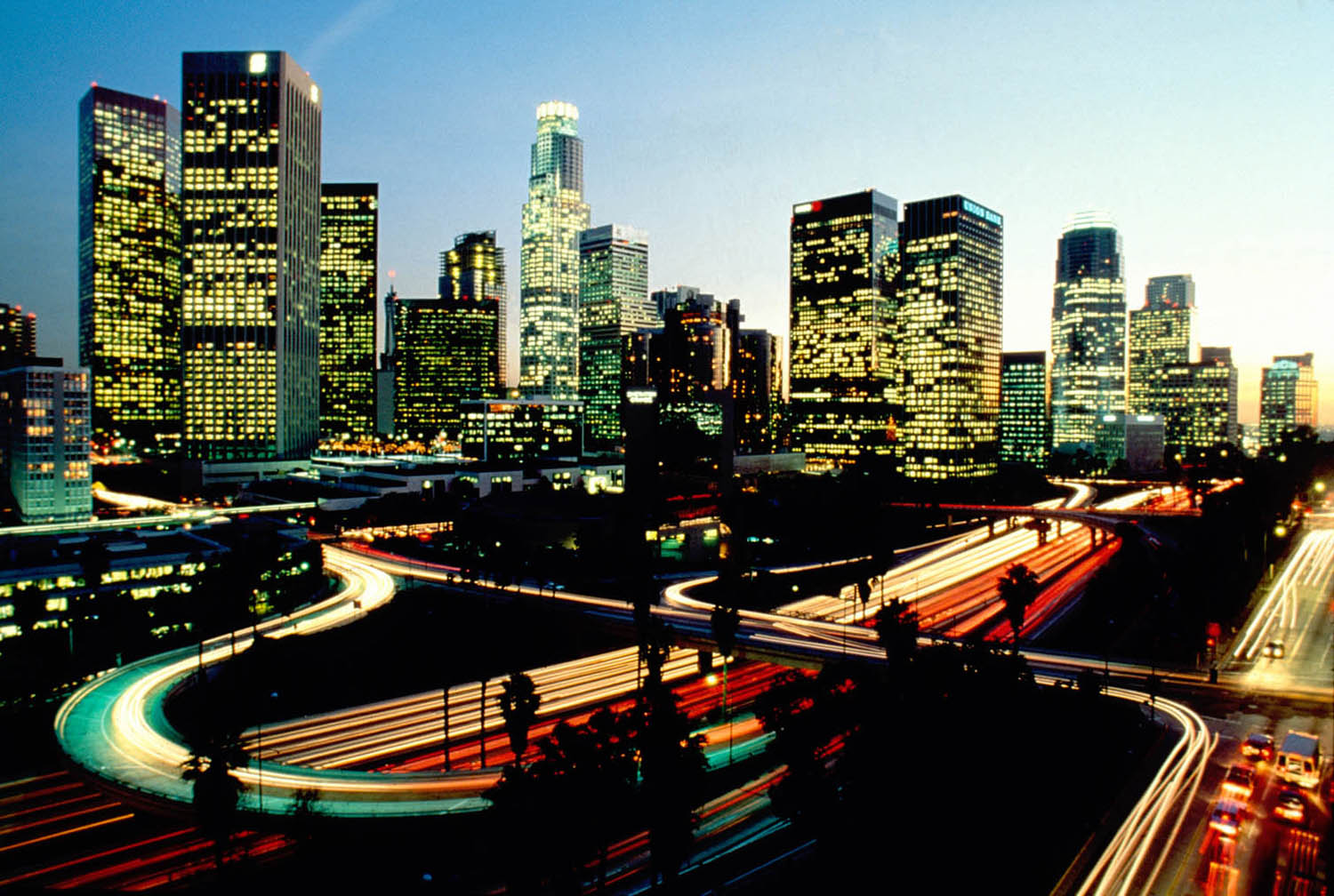 LÔT AN-GIƠ-LET
b. Vấn đề đô thị hóa
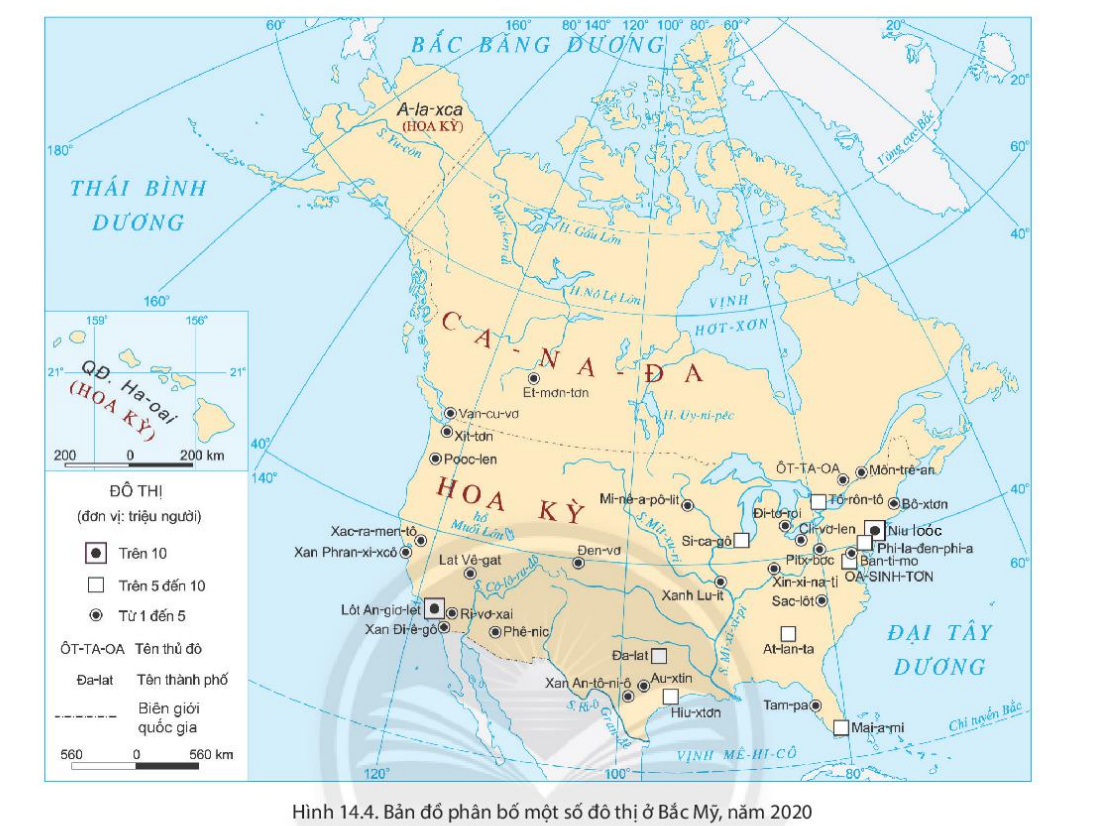 Quá trình ĐTH gắn liền với quá trình công nghiệp hóa
=> Xuất hiện các siêu đô thị và các dải đô thị.
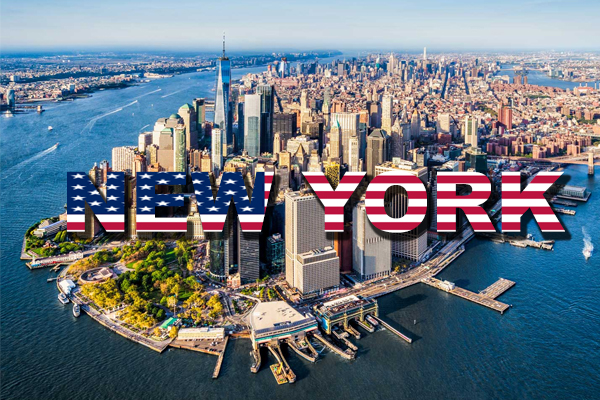 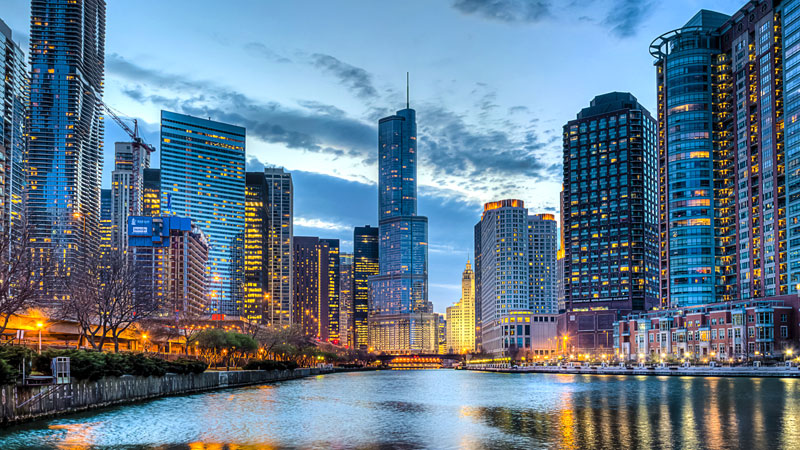 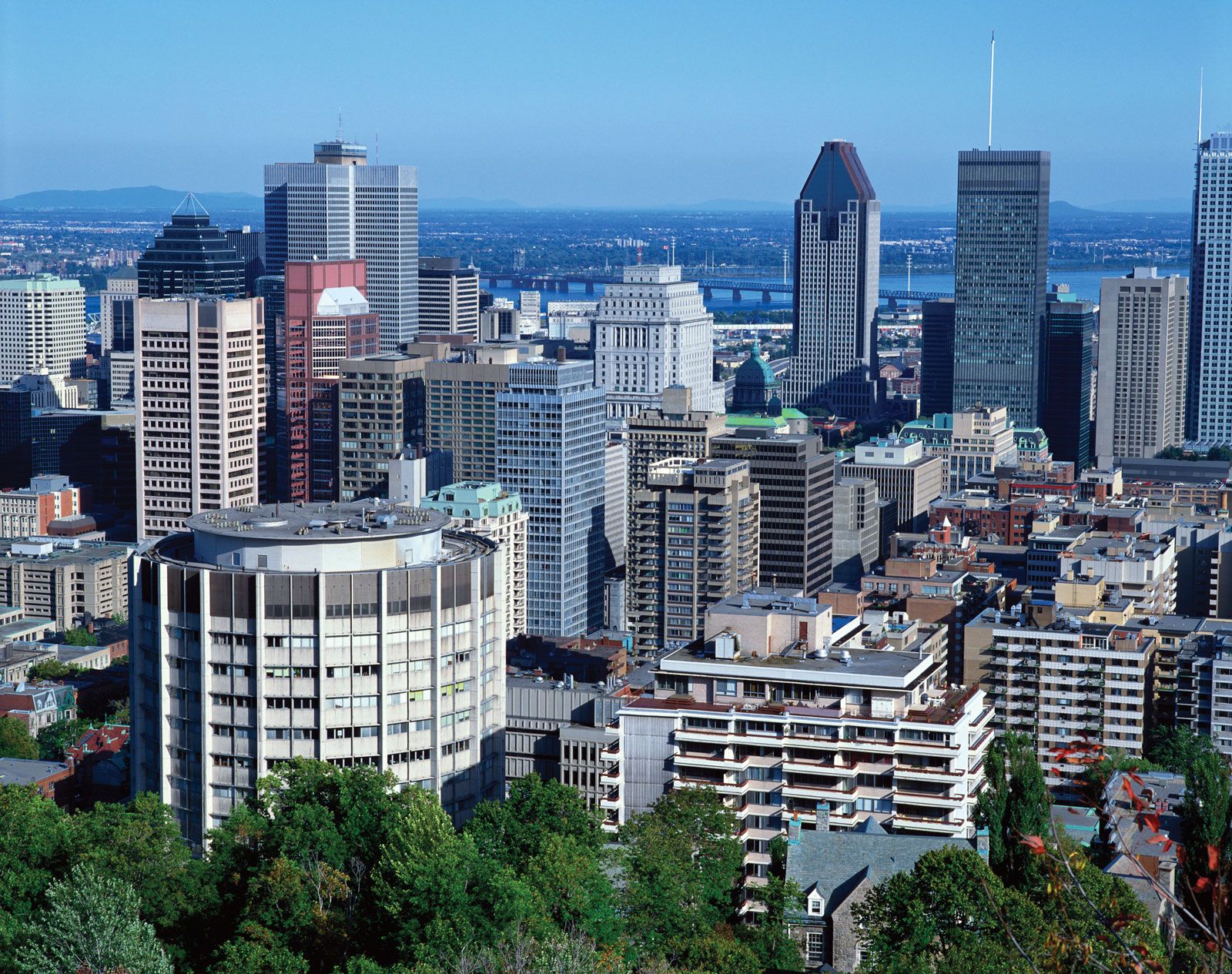 Các đô thị lớn của Bắc Mỹ chủ yếu tập trung phía nam hệ thống Ngũ Hồ và ven Đại Tây Dương
Bản đồ phân bố một số đô thị ở Bắc Mỹ, năm 2020
[Speaker Notes: - Sự phát triển mạnh mẽ của công nghiệp thúc đẩy quá trình đô thị hóa ở Bắc Mỹ => xuất hiện các siêu đô thị và các dải đô thị.]
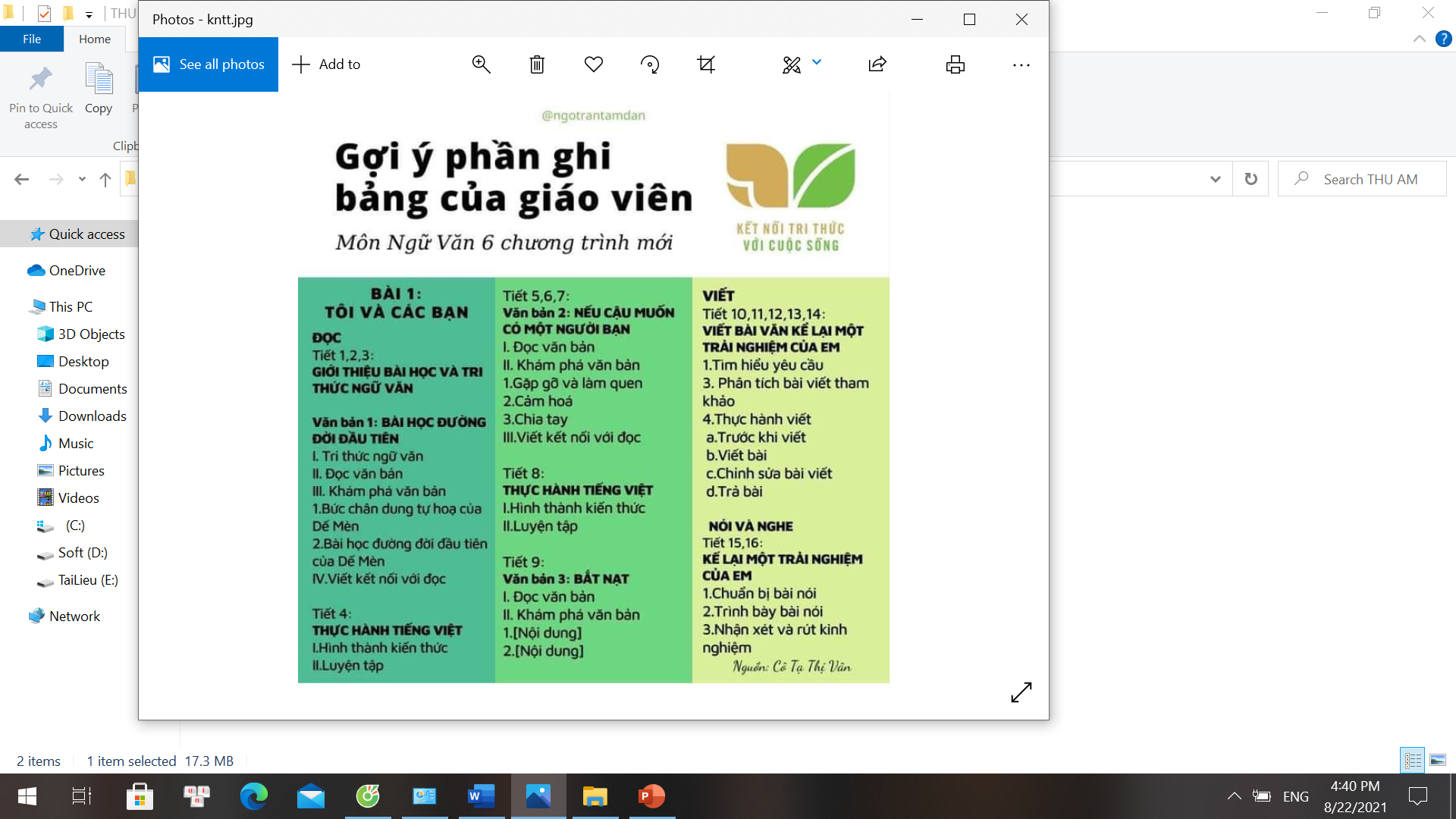 Đặc điểm dân cư, xã hội
1
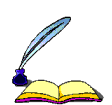 b. Vấn đề đô thị hóa
- Sự phát triển mạnh mẽ của công nghiệp thúc đẩy quá trình đô thị hóa ở Bắc Mỹ => xuất hiện các siêu đô thị và các dải đô thị.
- Tỉ lệ dân đô thị ở Bắc Mỹ cao nhất so với các châu lục khác trên thế giới (82,6% - 2020).
- Các đô thị phần lớn nằm ở phía Nam Hồ Lớn và ven Đại Tây Dương.
Các đô thị ở Bắc Mĩ gặp phải khó khăn gì?
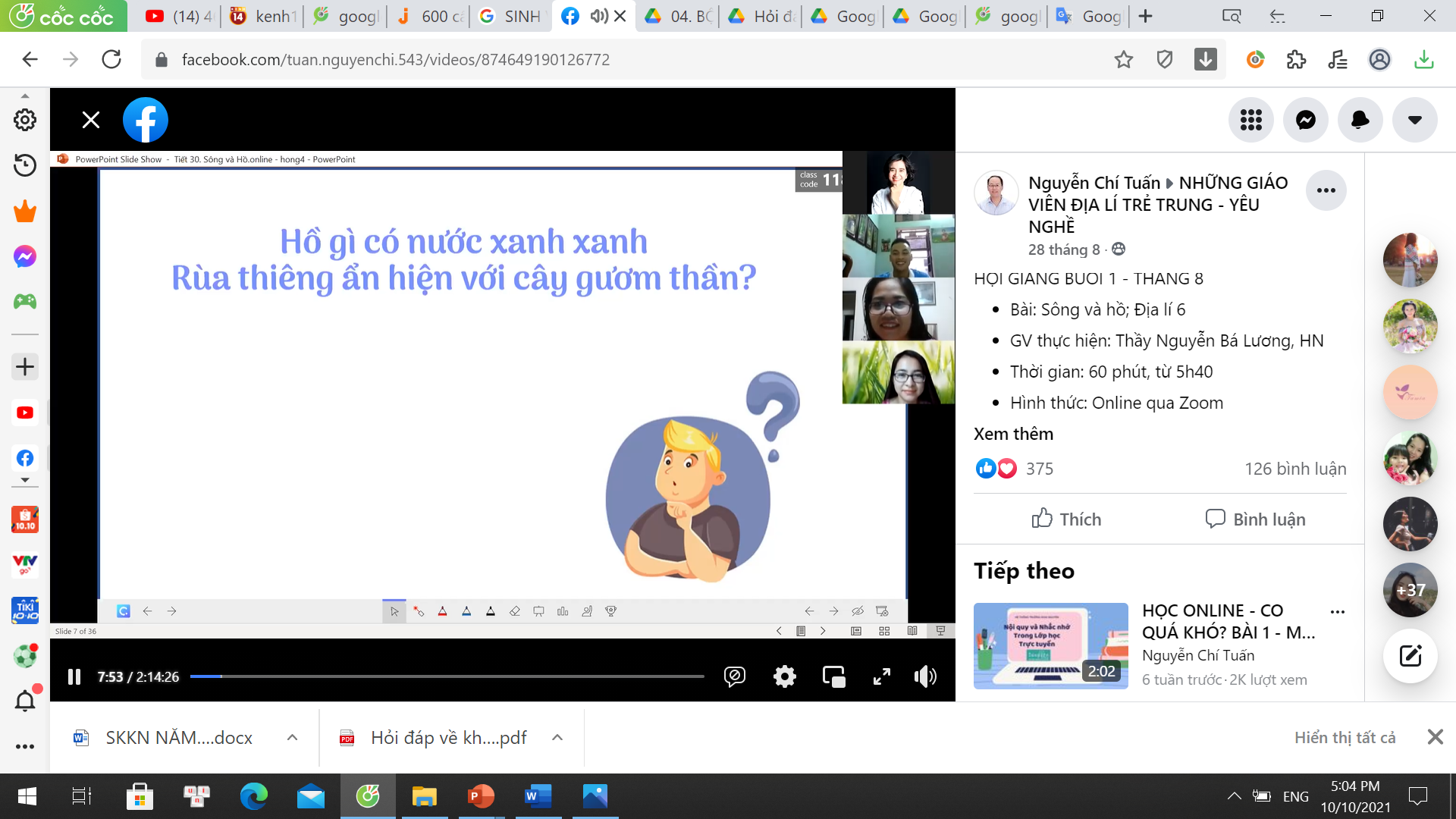 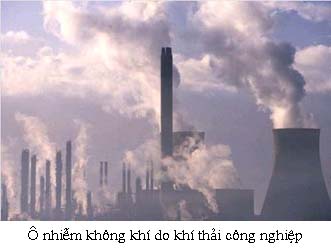 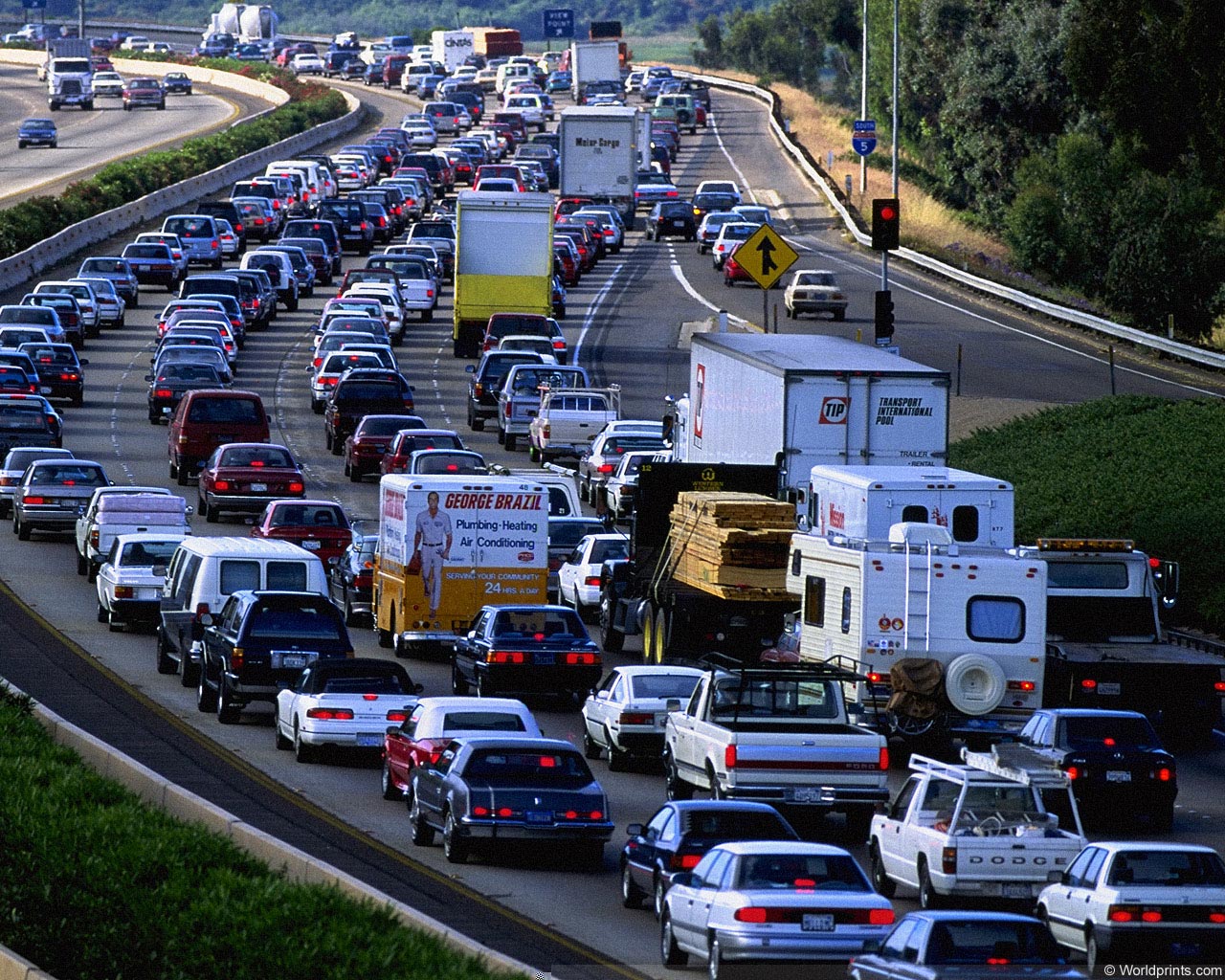 Lượng khí thải độc  hại bình quân dầu người : 20/tấn/người/năm (2000)
Tỉ lệ thất nghiệp : 1,6% (2014)
CÁC VẤN ĐỀ CỦA ĐÔ THỊ
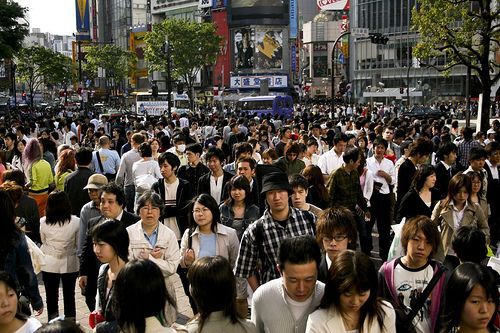 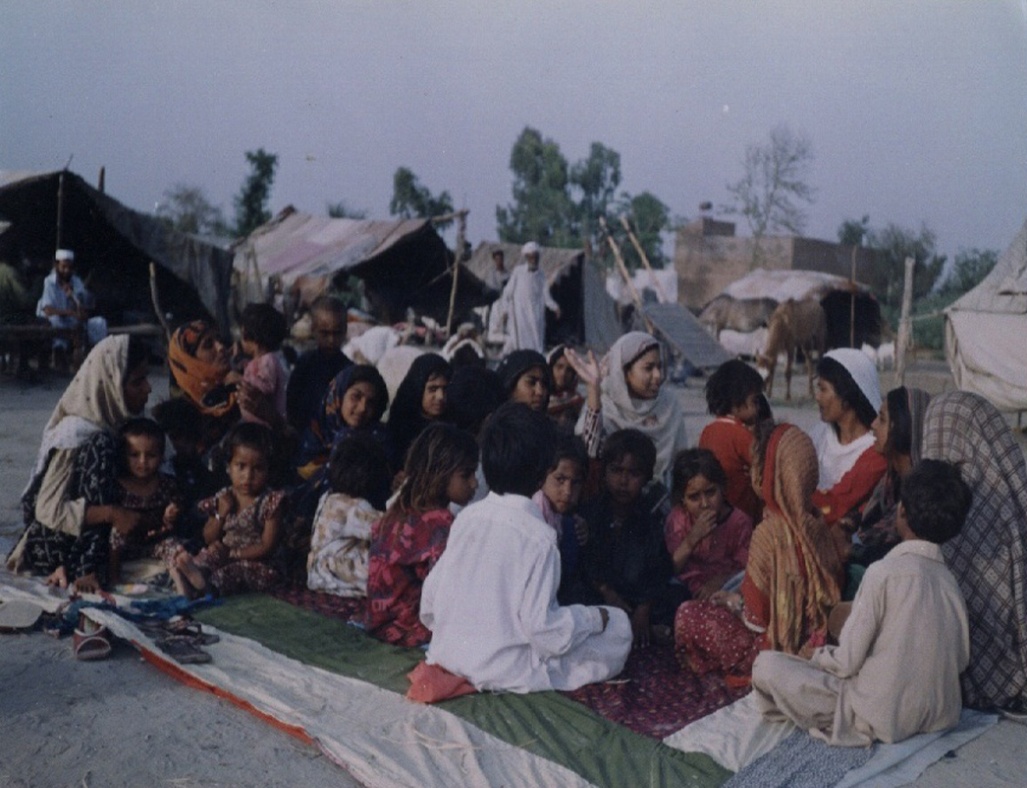 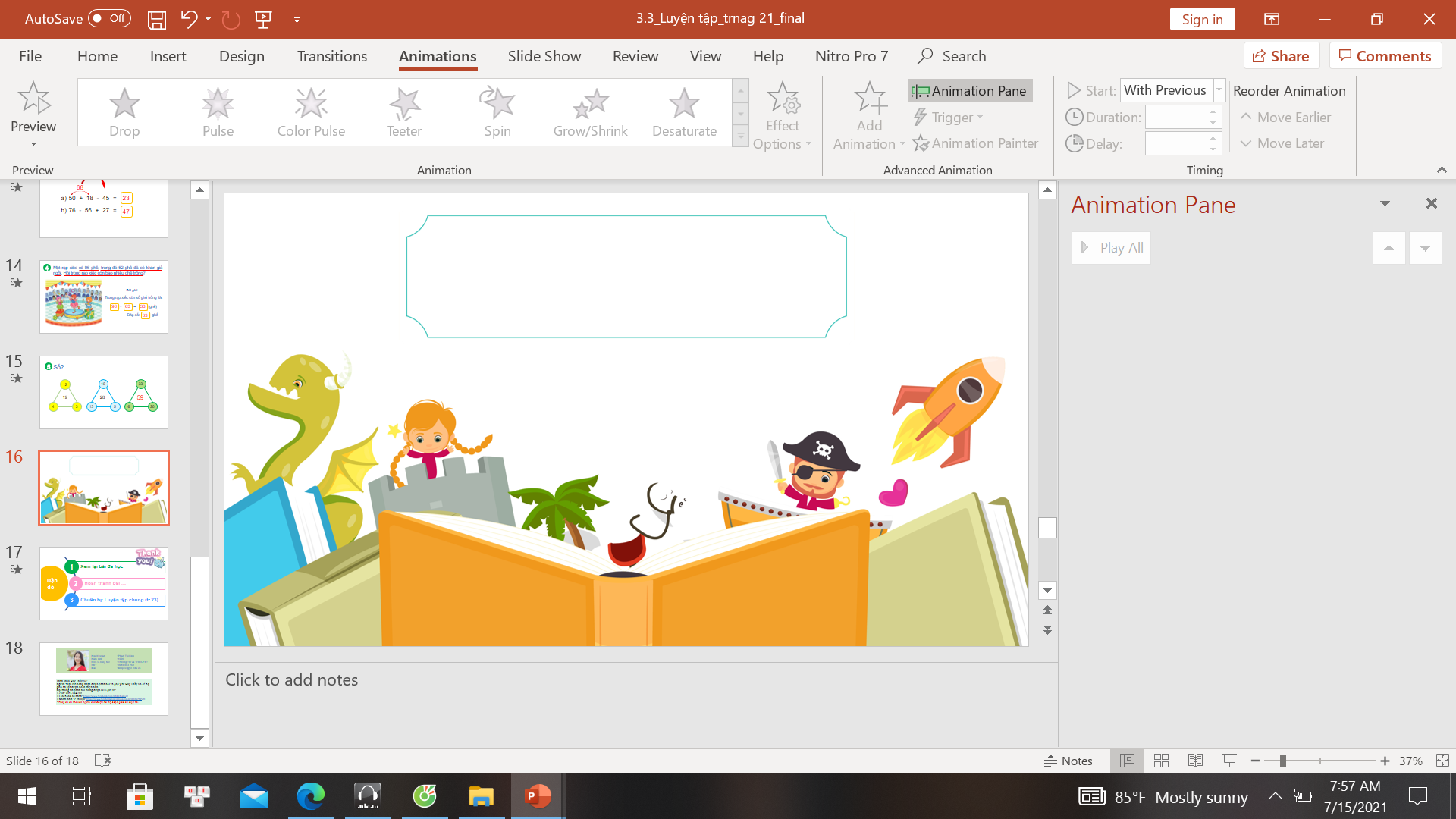 LUYỆN TẬP
 VÀ VẬN DỤNG
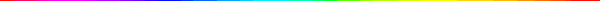 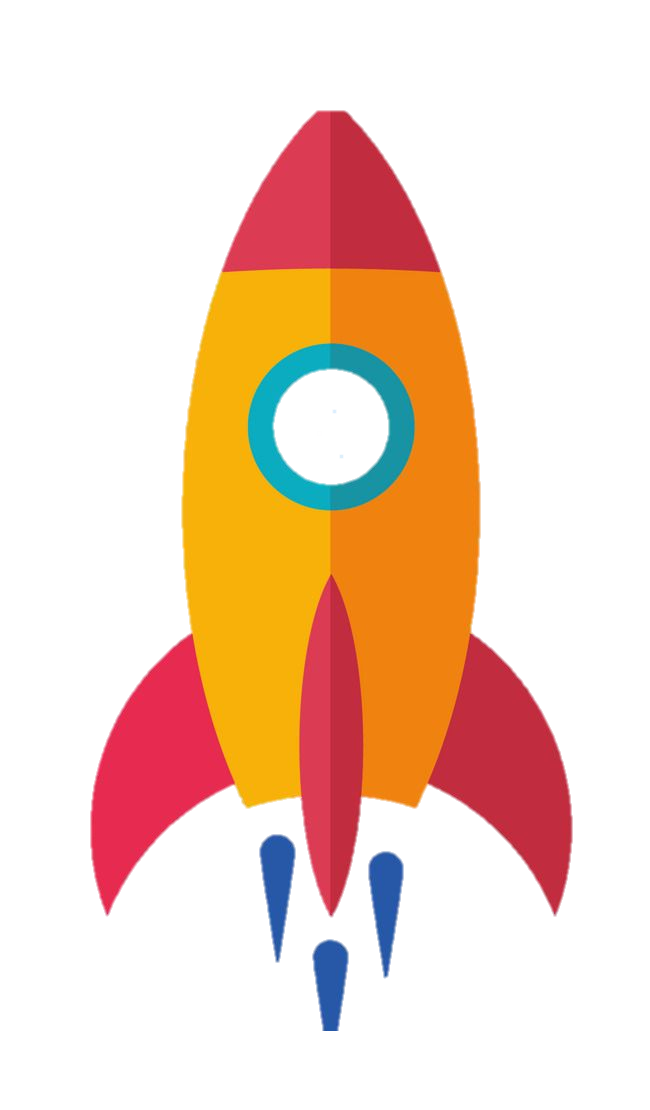 AI NHANH HƠN
Bắc Mỹ có bao nhiêu đô thị trên
 10 triệu dân?
Câu 1
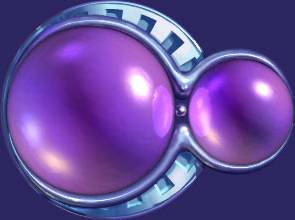 2 đô thị:Niu-I-ooc và Lốt-An-giơ-lét.
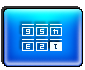 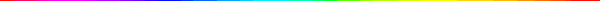 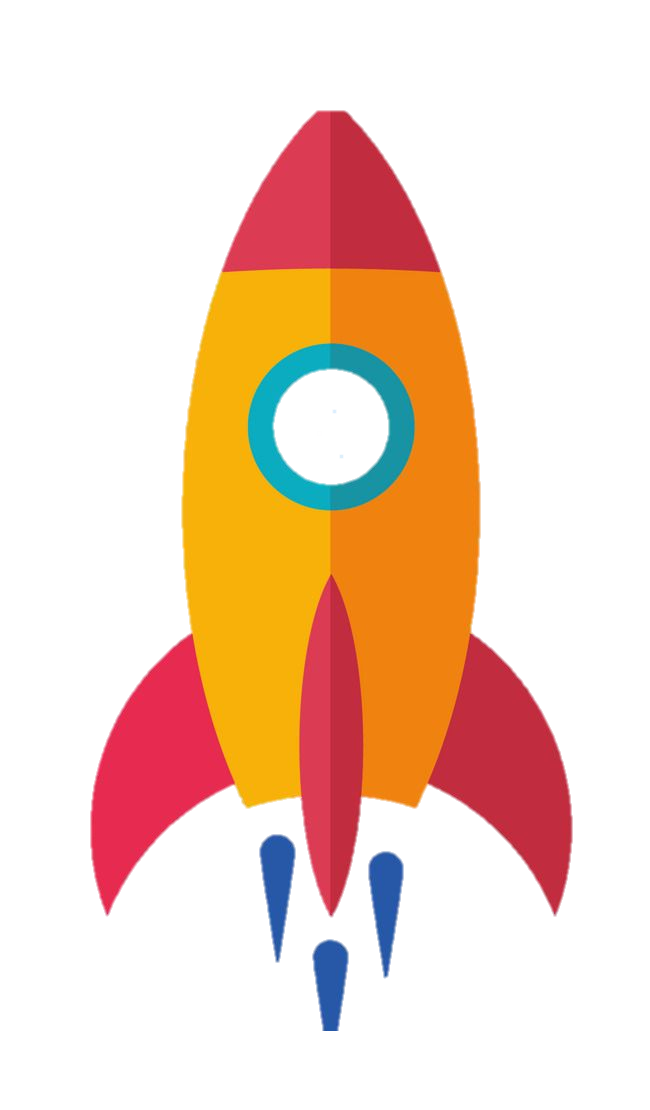 AI NHANH HƠN
Tỉ lệ dân đô thị ở các nước
Bắc Mỹ năm 2020 là?
Câu  2
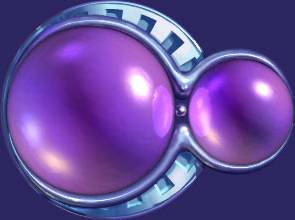 82,6%
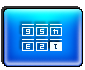 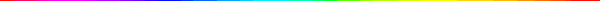 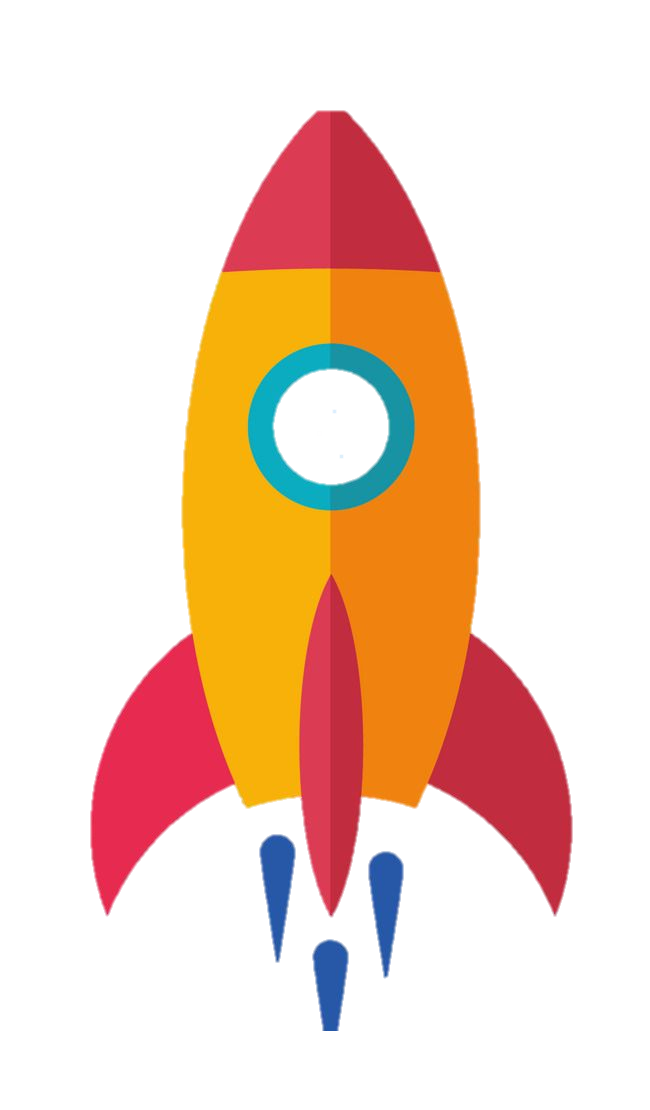 AI NHANH HƠN
Các đô thị lớn ở Bắc Mỹ tập trung 
chủ yếu ở?
Câu 3
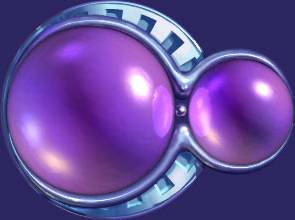 Phía nam hệ thống Ngũ Hồ và 
ven Đại Tây Dương
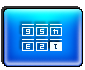 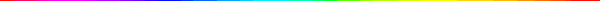 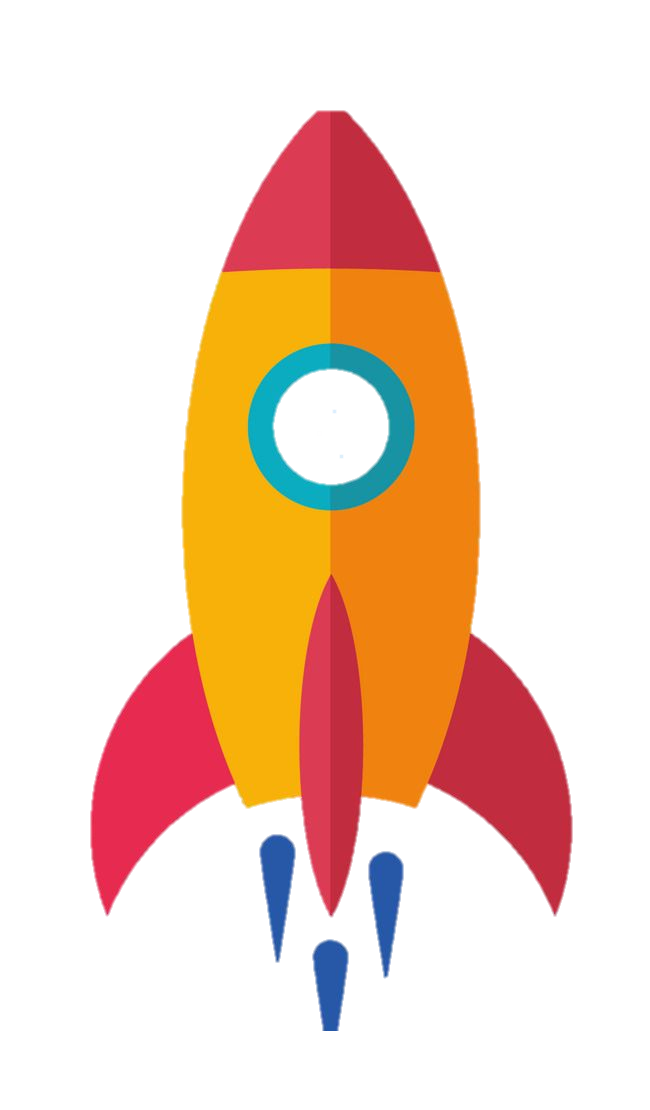 AI NHANH HƠN
Chủng tộc di cư đầu tiên sang Bắc Mỹ?
Câu 5
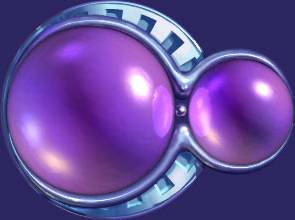 Chủng tộc Môn-gô-lô-it
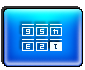 LUYỆN TẬP
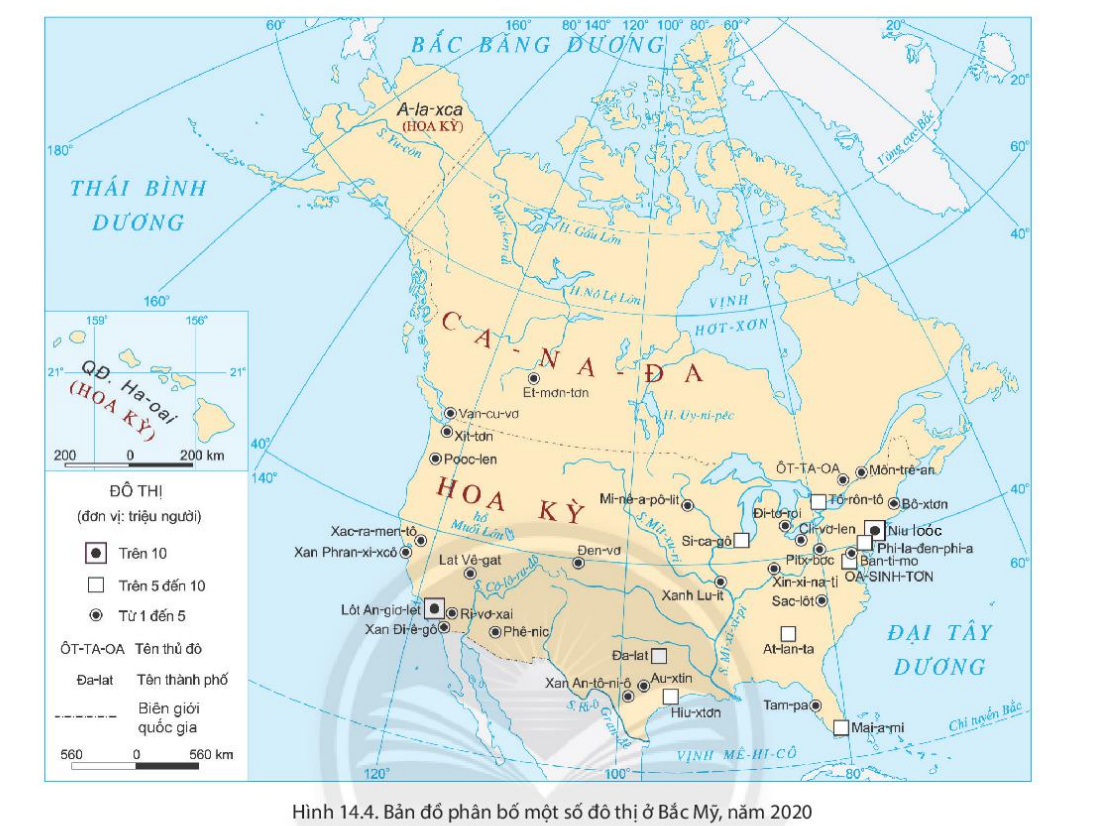 Vì sao càng vào sâu trong nội địa Bắc Mỹ mạng lưới đô thị càng thưa thớt?
Lựa chọn phân tích những vấn đề dân cư, xã hội Bắc Mỹ.
Bản đồ phân bố một số đô thị ở Bắc Mỹ, năm 2020
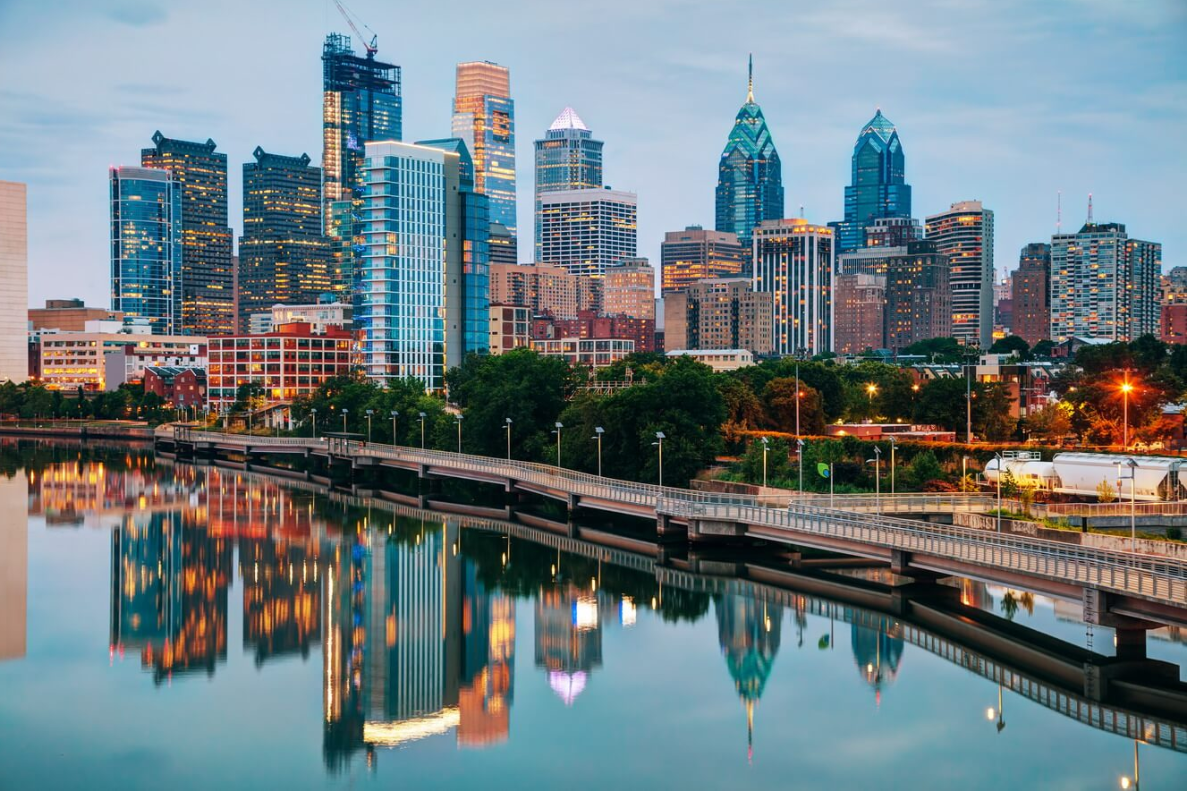 VẬN DỤNG
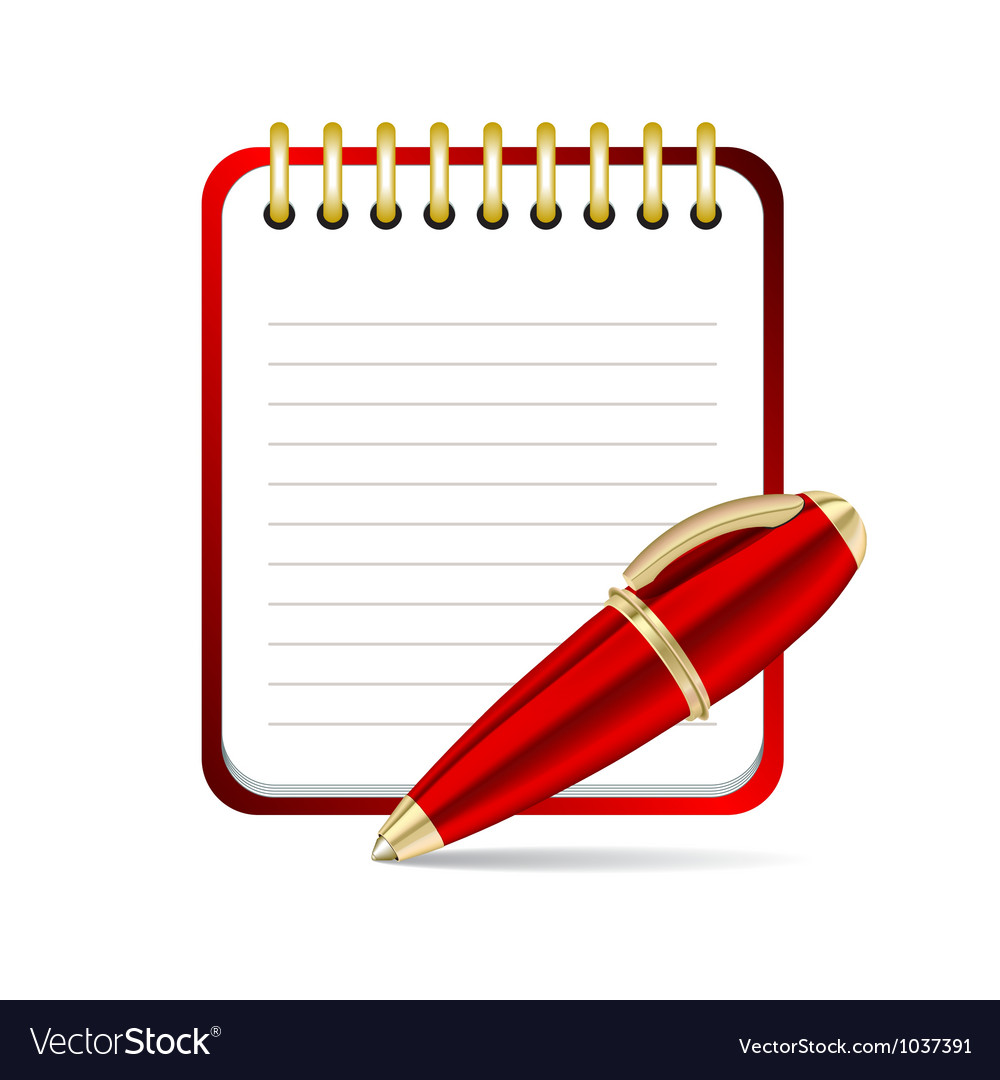 Bắc Mỹ có nhiều cảnh quan thiên nhiên và công trình văn hóa nổi tiếng được UNESCO công nhận là di sản thiên nhiên và di sản văn hóa thế giới. Em hãy sưu tầm hình ảnh và viết đoạn văn ngắn (khoảng 150 chữ) giới thiệu một di sản thế giới ở Bắc Mỹ mà em yêu thích?
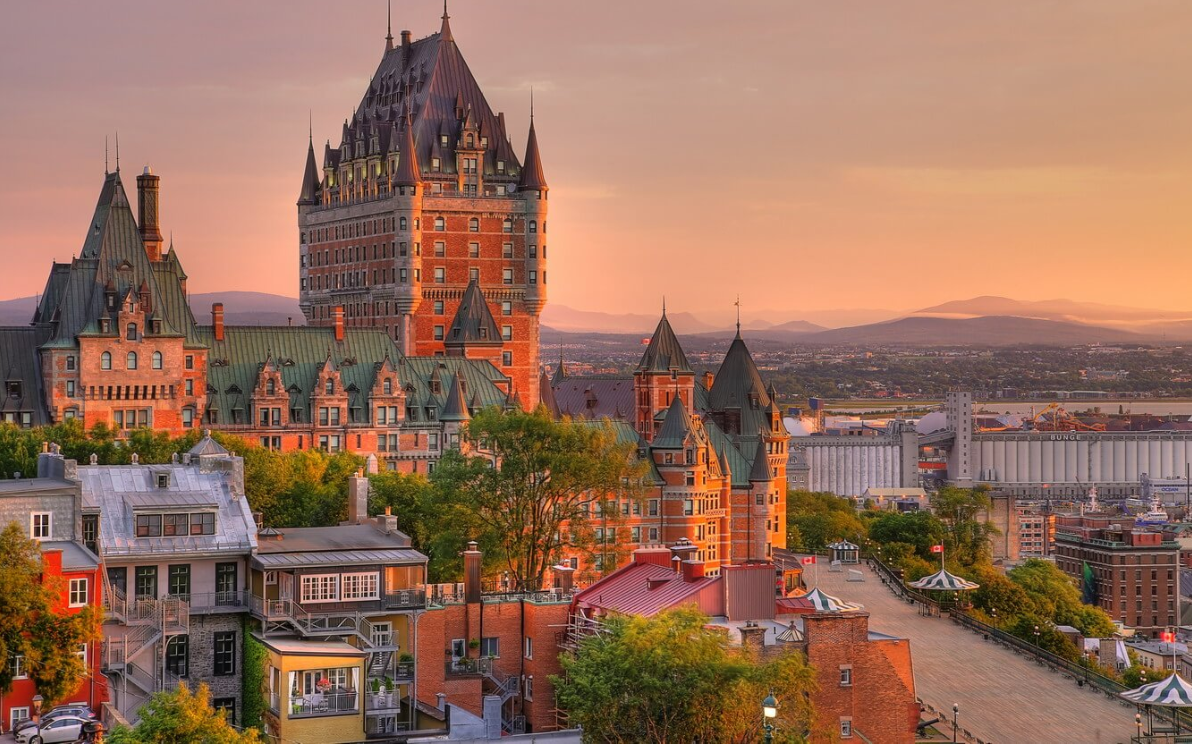 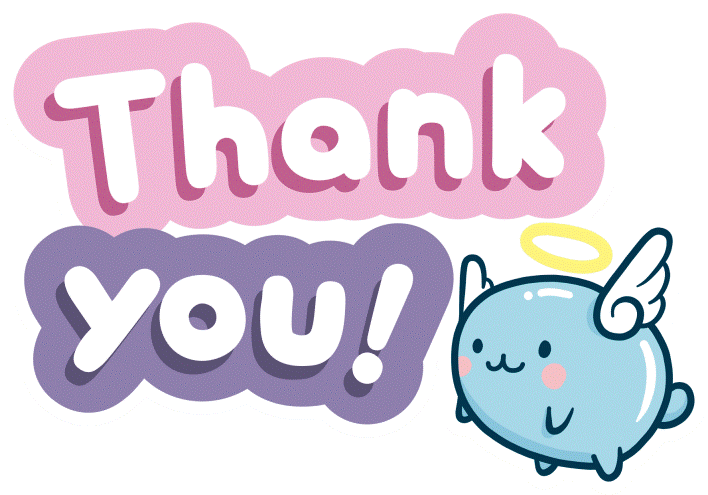 1
Xem lại bài đã học
Dặn dò
2
Về nhà vẽ sơ đồ tóm tắt bài 38 – làm bài tập 1 trang 118 SGK
Chuẩn bị bài Dân cư Bắc Mĩ
3
[Speaker Notes: Hoàn thành bài nào GV linh động viết vào nhé]
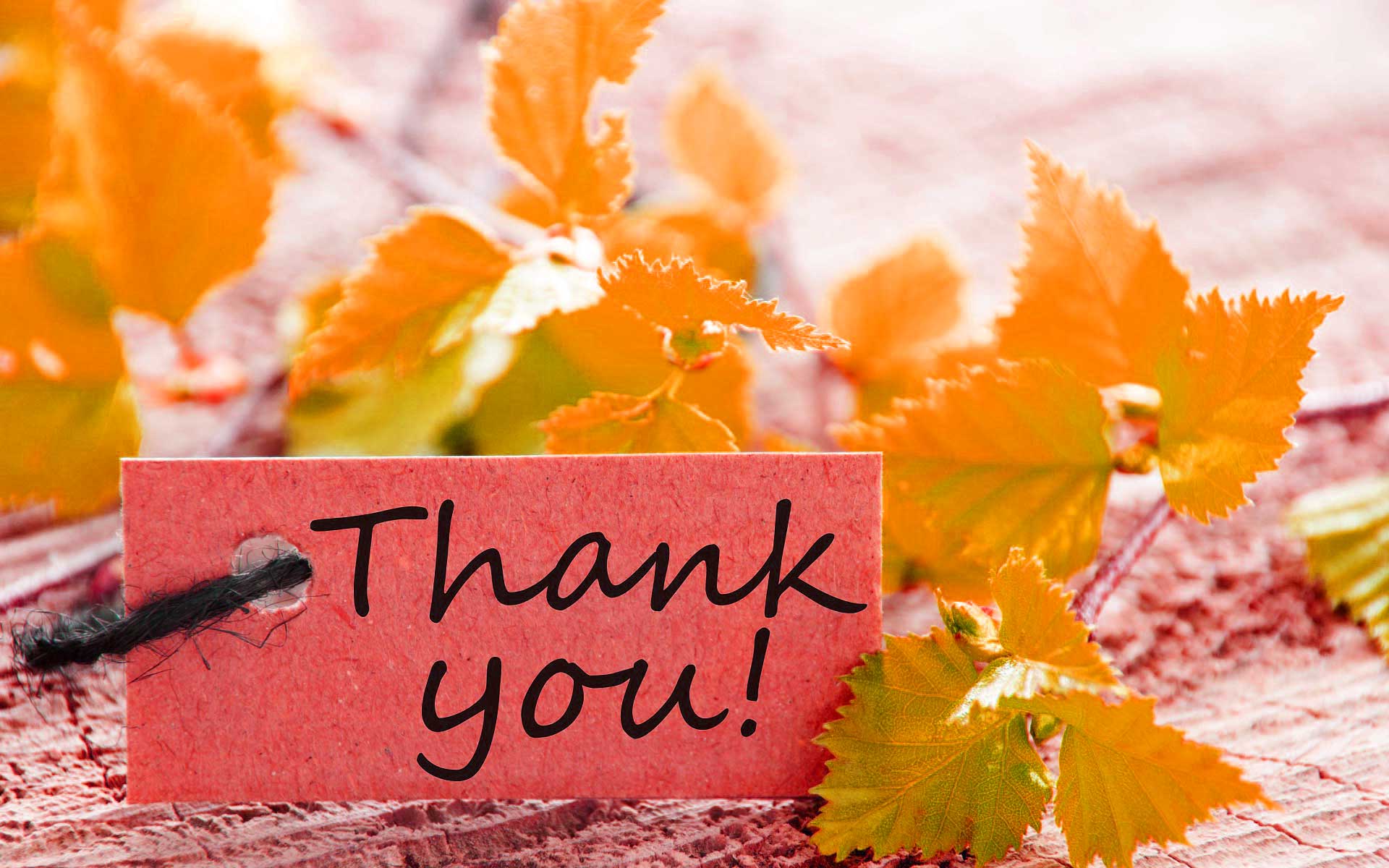